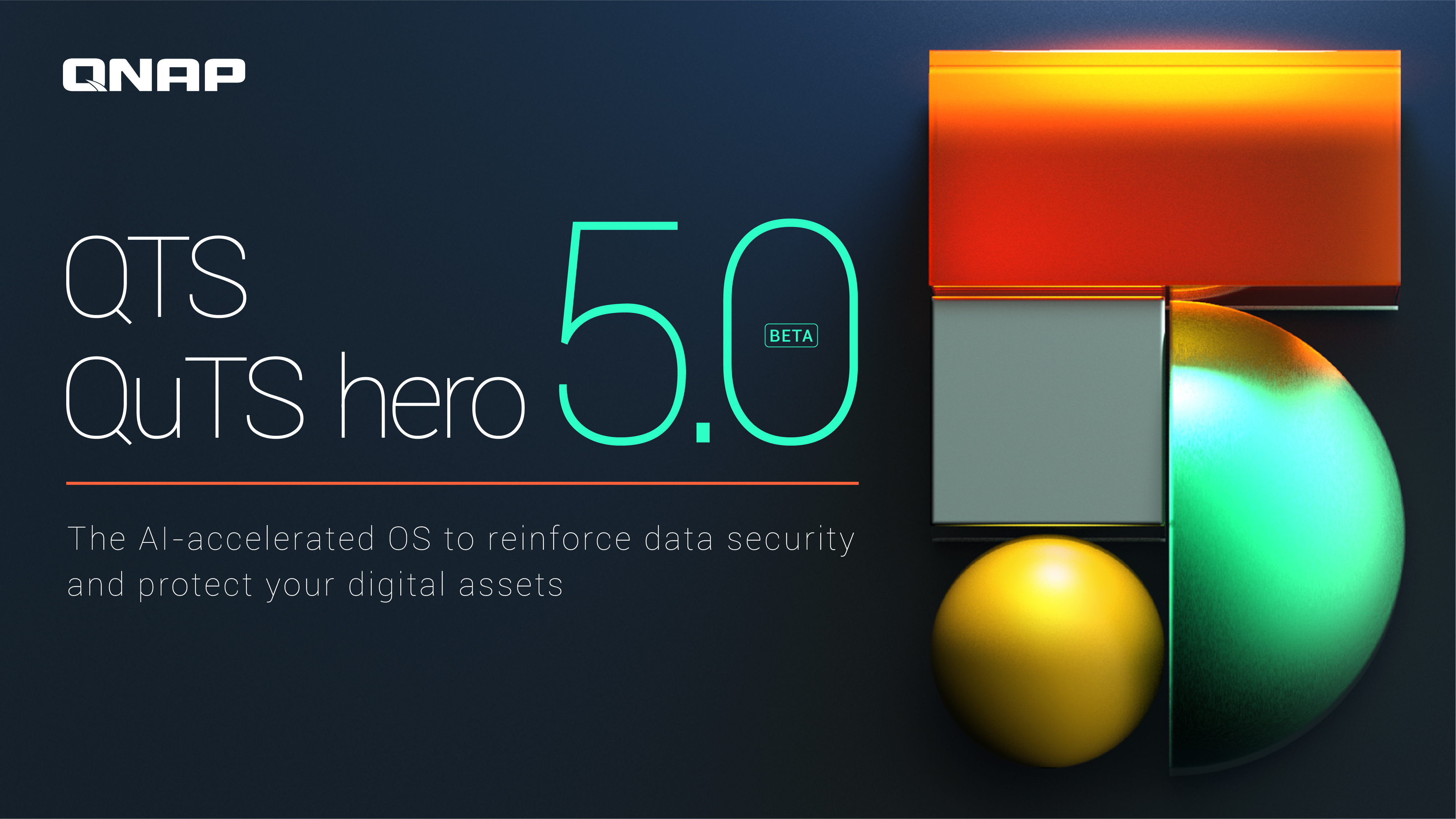 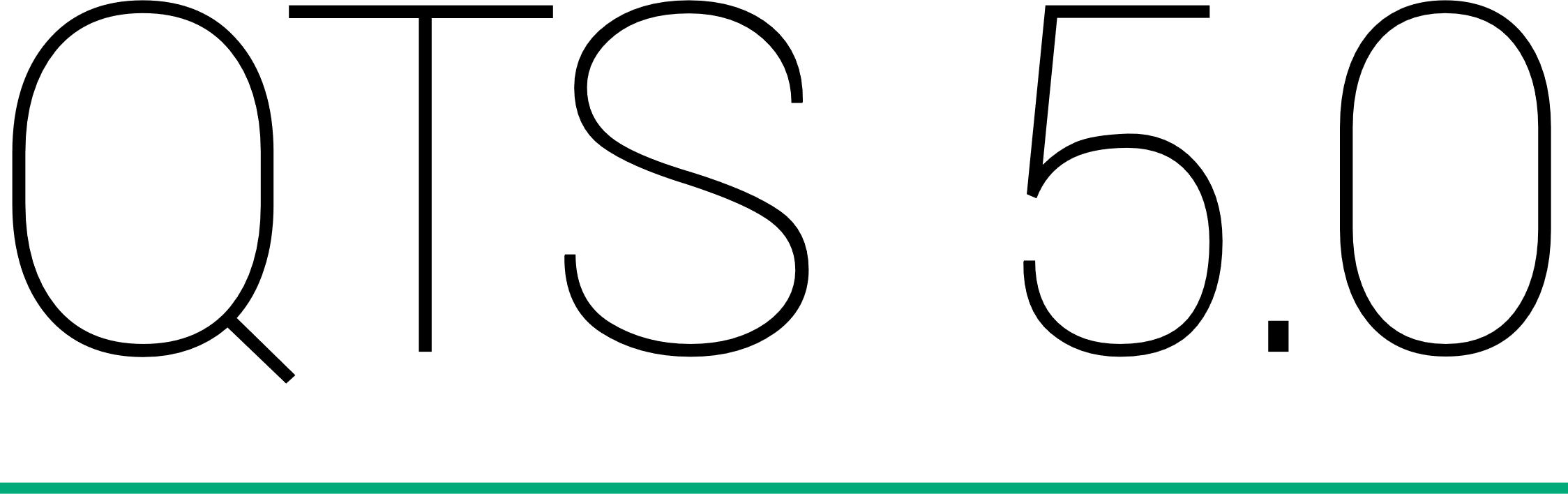 The latest version of QTS 5.0 brings a whole new experience to NAS users, strengthening the system from the kernel and optimizing the UI interface. Starting with the installation, a significant adjustment is made, and after the installation is complete, a guidance instruction is given to assist the user in completing the necessary operations and safety settings. The new cache module allows NVMe SSDs to take advantage of high-speed access. Need faster applications? Let AI accelerate to help, combined with Coral Edge TPU, photo management and surveillance systems to help users achieve tasks more effectively.
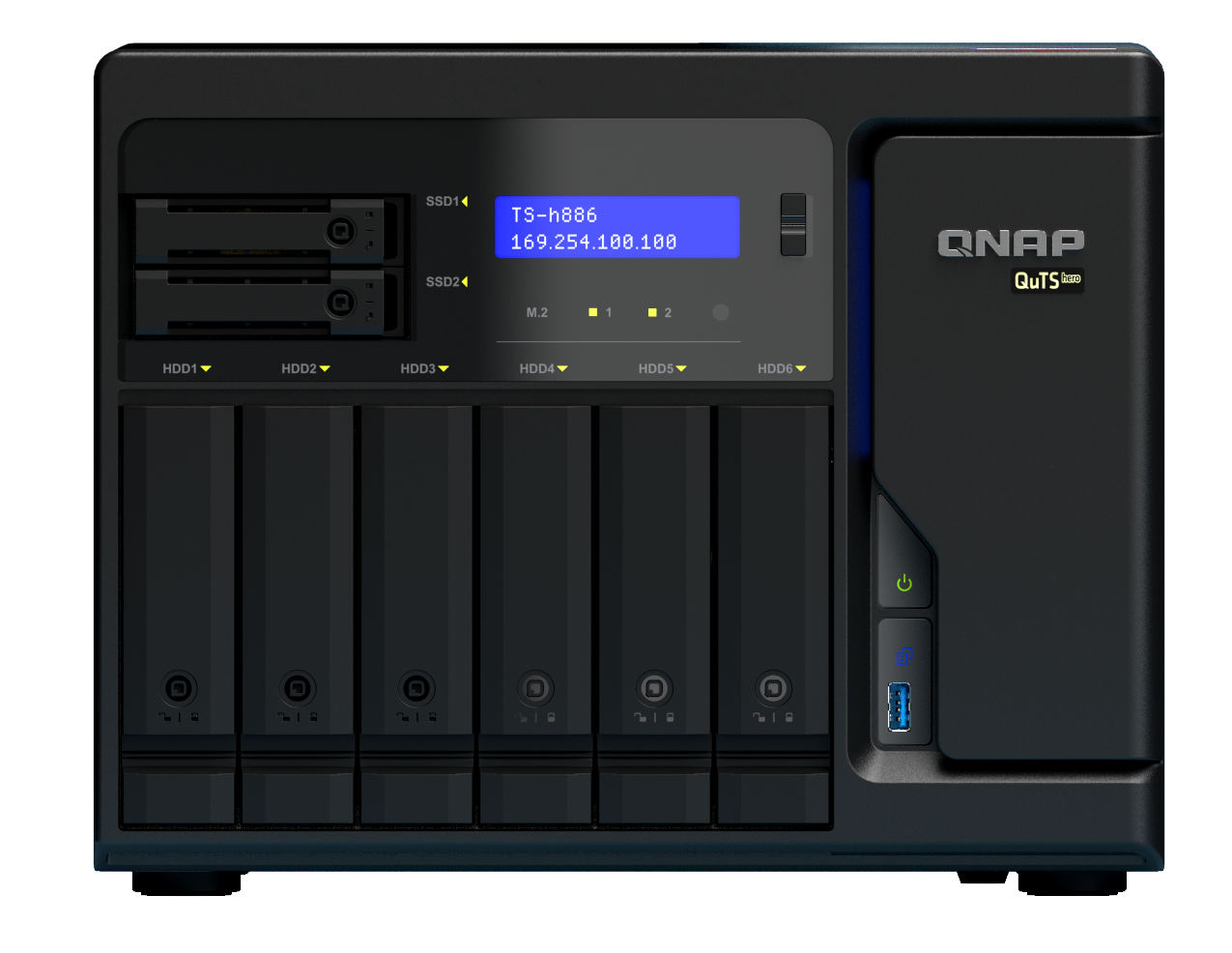 FOCUS
Upgrade Kernel 5.10 LTS
Optimize QTS management UI 
Improve NVMe and SSD cache performance
Increase the level of security
Faster WireGuard VPN service
Upgrade Kernel 5.10 LTS
New kernel upgrades that dramatically improve kernel security, enhance performance, improve AMD processor efficiency, and support next-generation hardware platforms and built-in graphic chips

*Due to architectural limitations, some models will not be able to upgrade.
Benefits of Kernel 5
Improve kernel security
Enhance effectiveness
Improve AMD processor efficiency
Supports next-generation hardware platforms and built-in graphic chips
Built-in WireGuard VPN
Comparison Test TS-h2490FU (AMD EPYC 7302P)
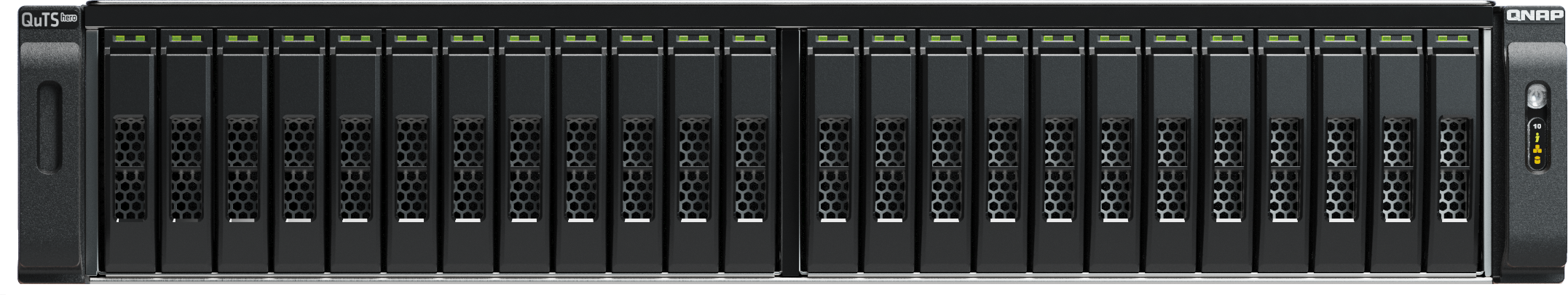 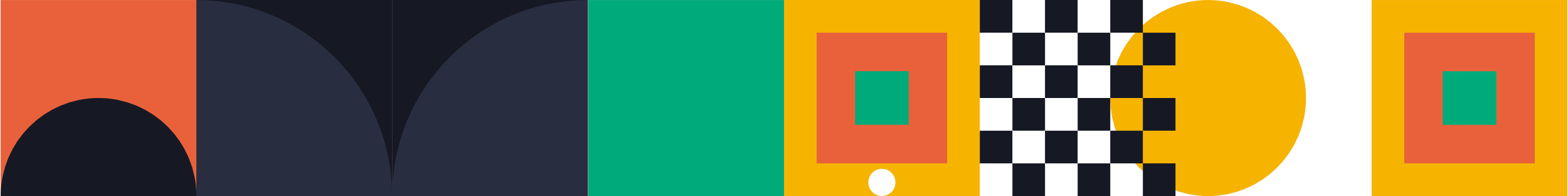 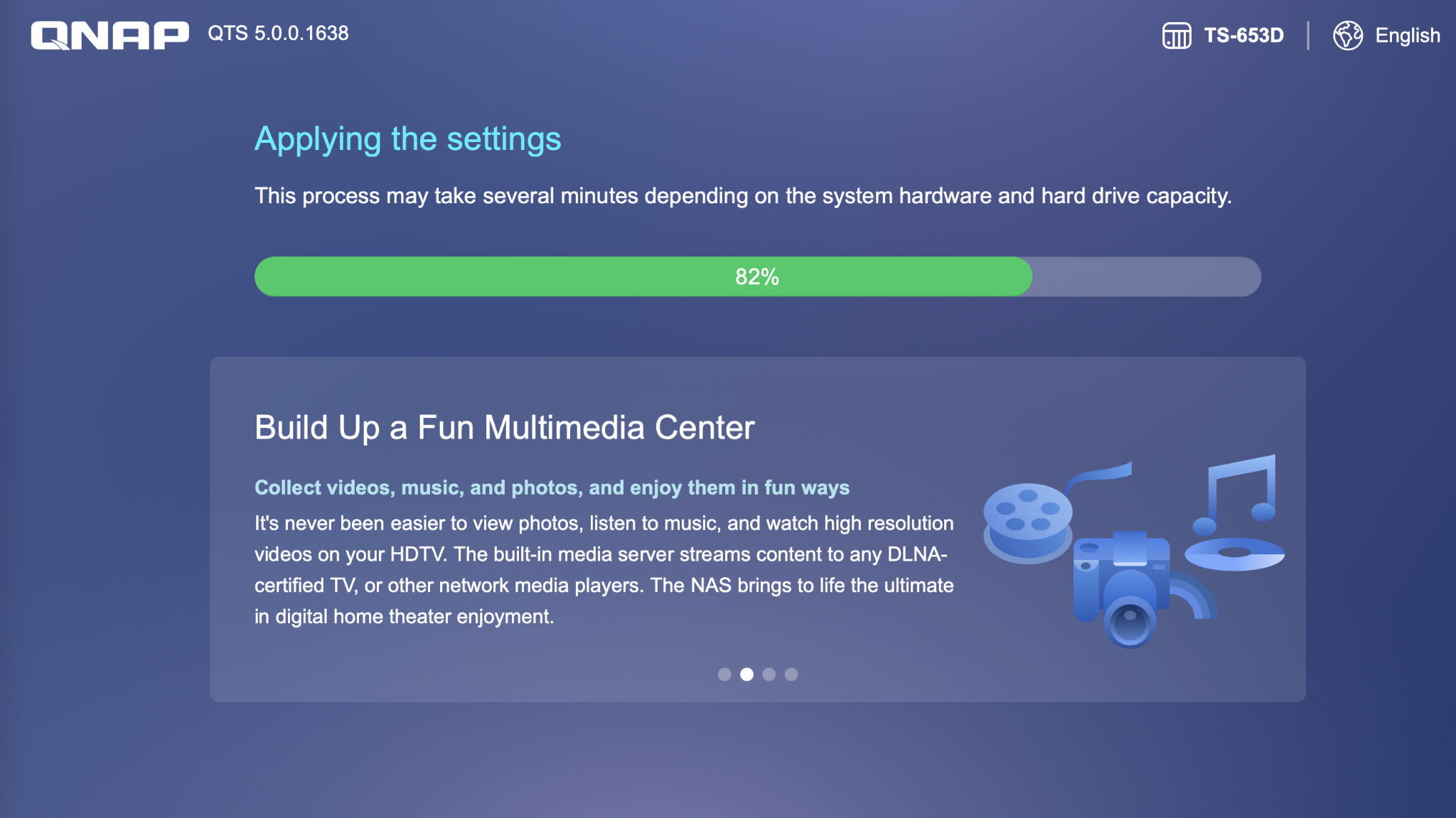 A new versionInstallation Wizard
Simplify the steps
Initialization and update the latest version firmware at the same time
Create a new administration account
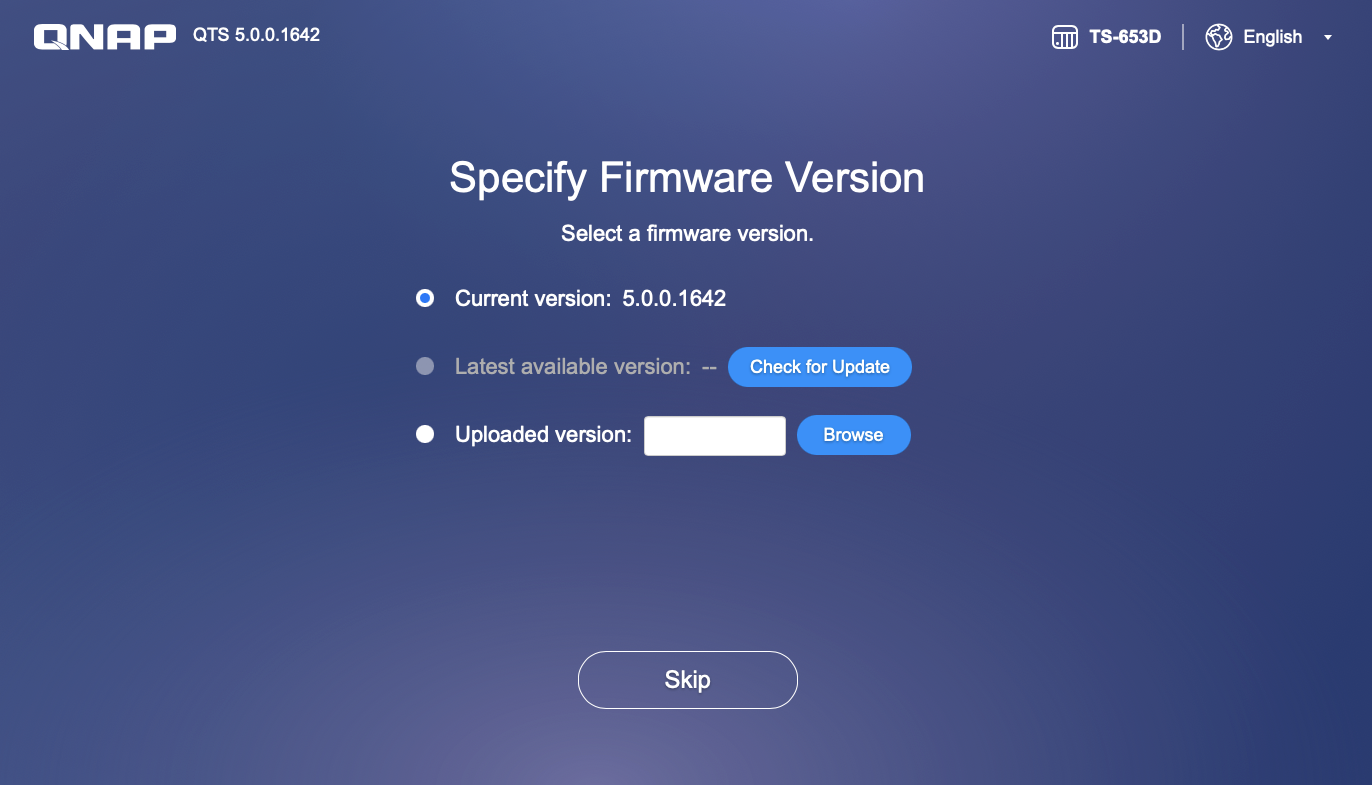 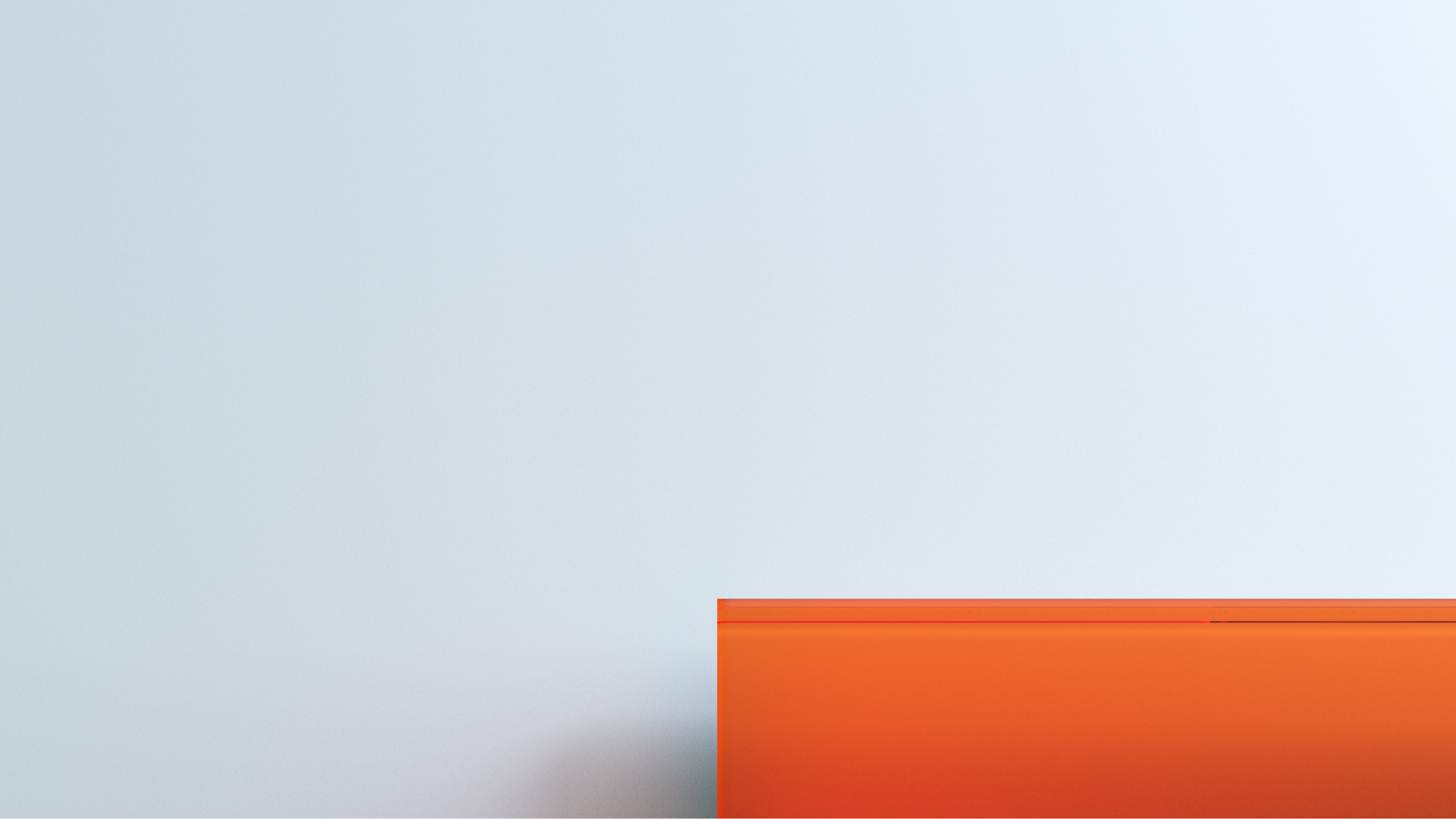 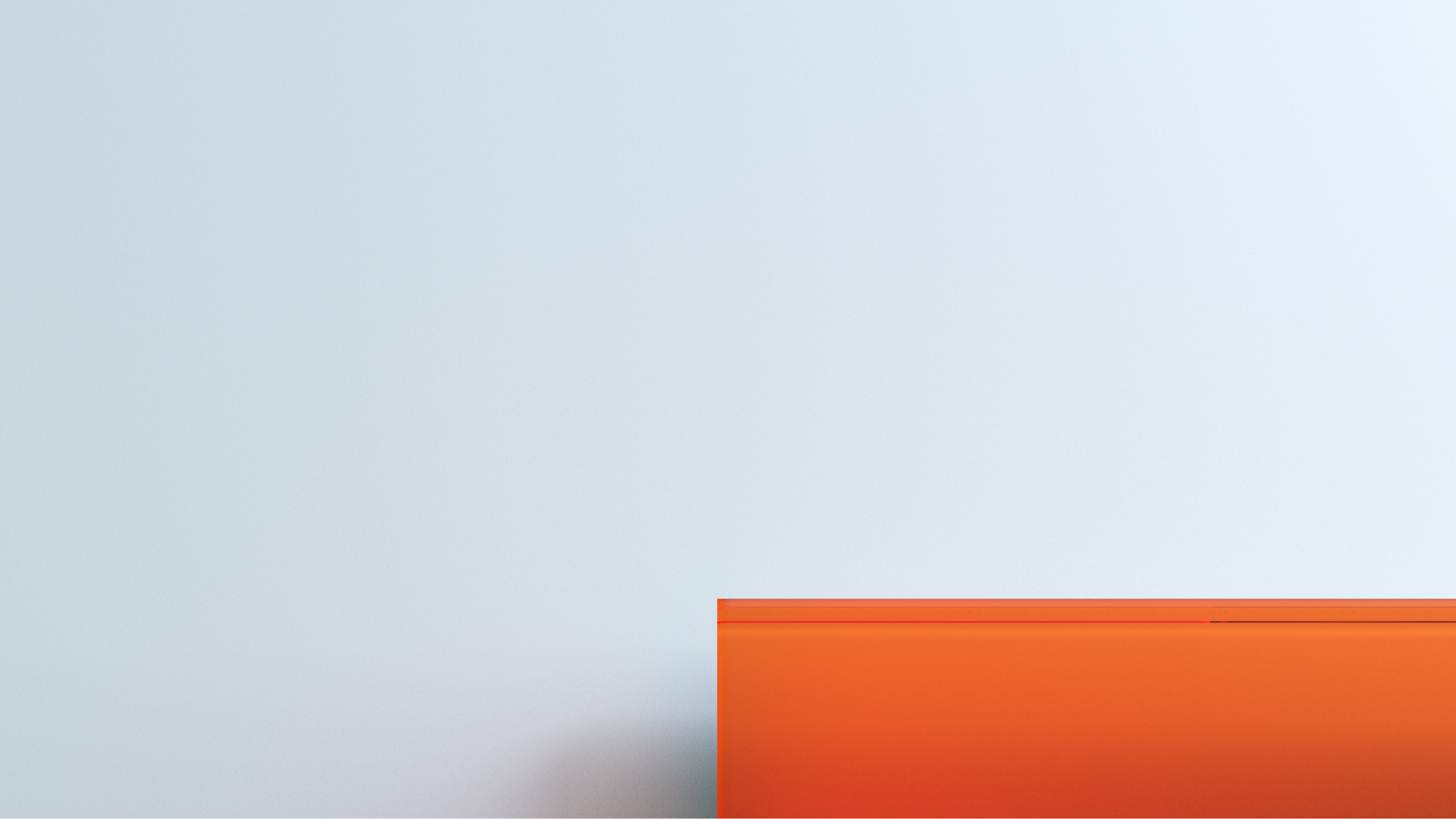 Optimize QTS UI management operations
Simplify the procedure, improve visual comfort and reaction speed, redesign the installation wizard, and post-installation guidance tips to make initial setup easier.
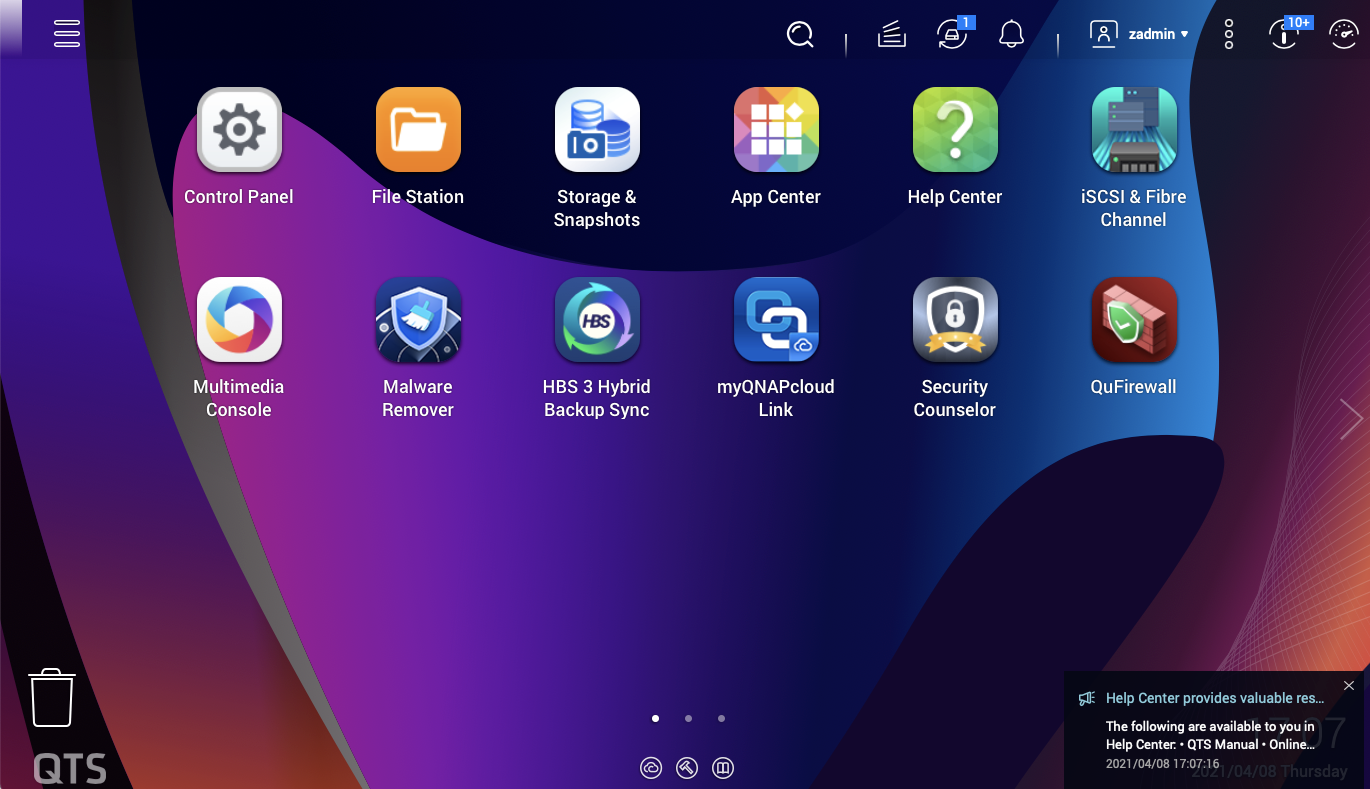 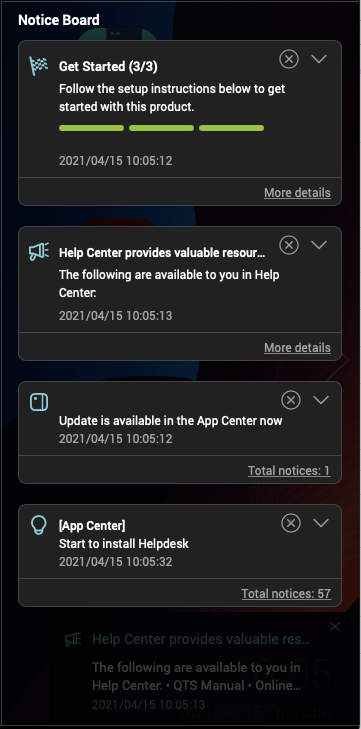 Notification Board
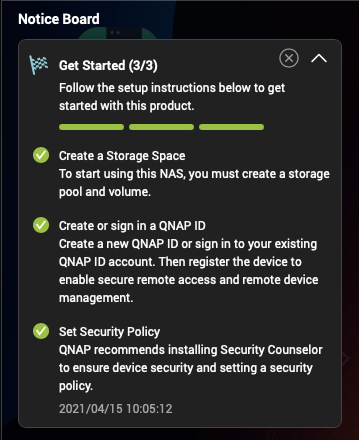 Use the guide for the first time
The notification information will be communicated into multiple categories to apply the overall display
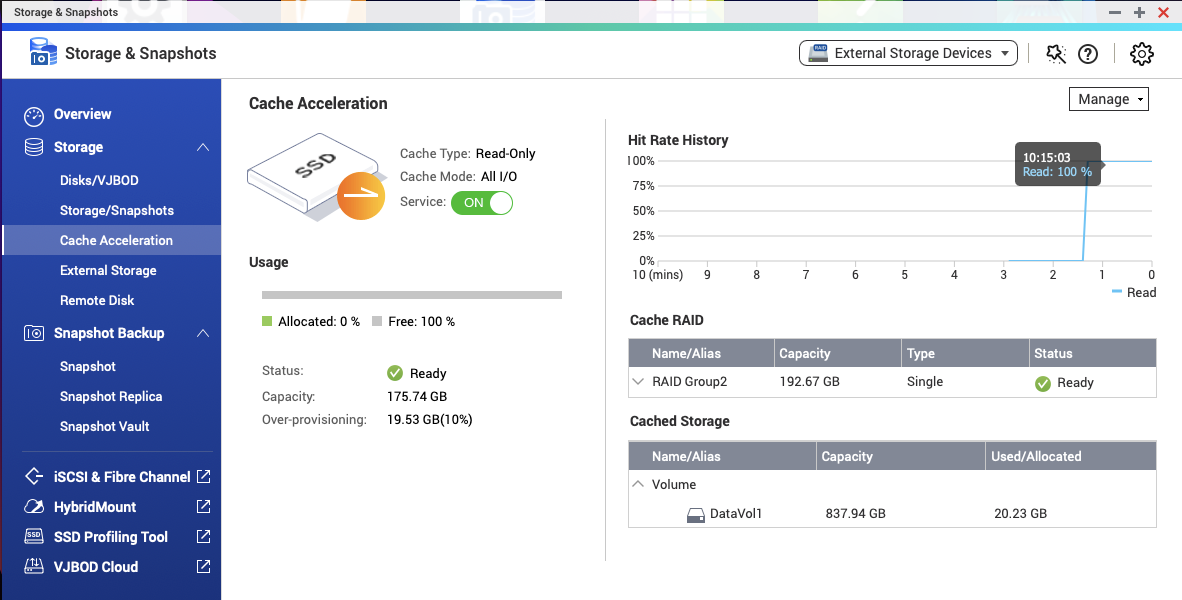 Improve NVMe SSD Performance
With the new kernel, NVMe usage efficiency is greatly improved
Optimized cache module, SSD space can be used more efficiently, and memory usage is less then before
Improve the efficiency of multi-users access to the same folder
Not only NVMe SSD, SATA or M.2 SSD have also been promoted
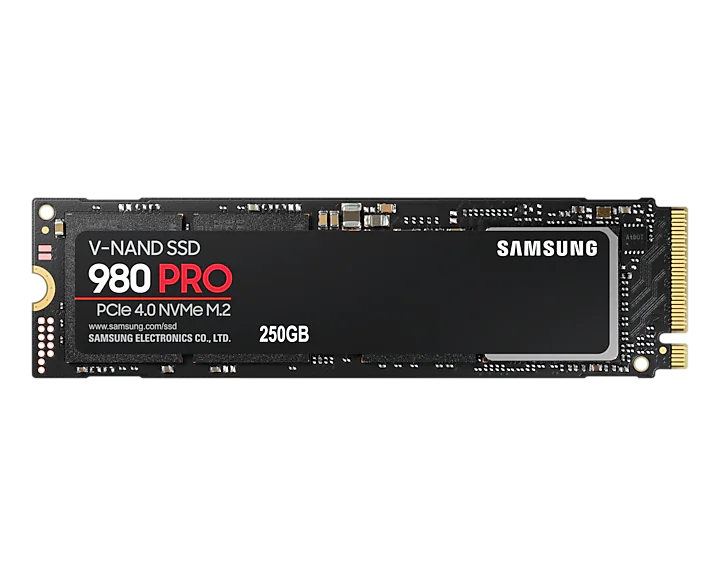 Increase the level of security
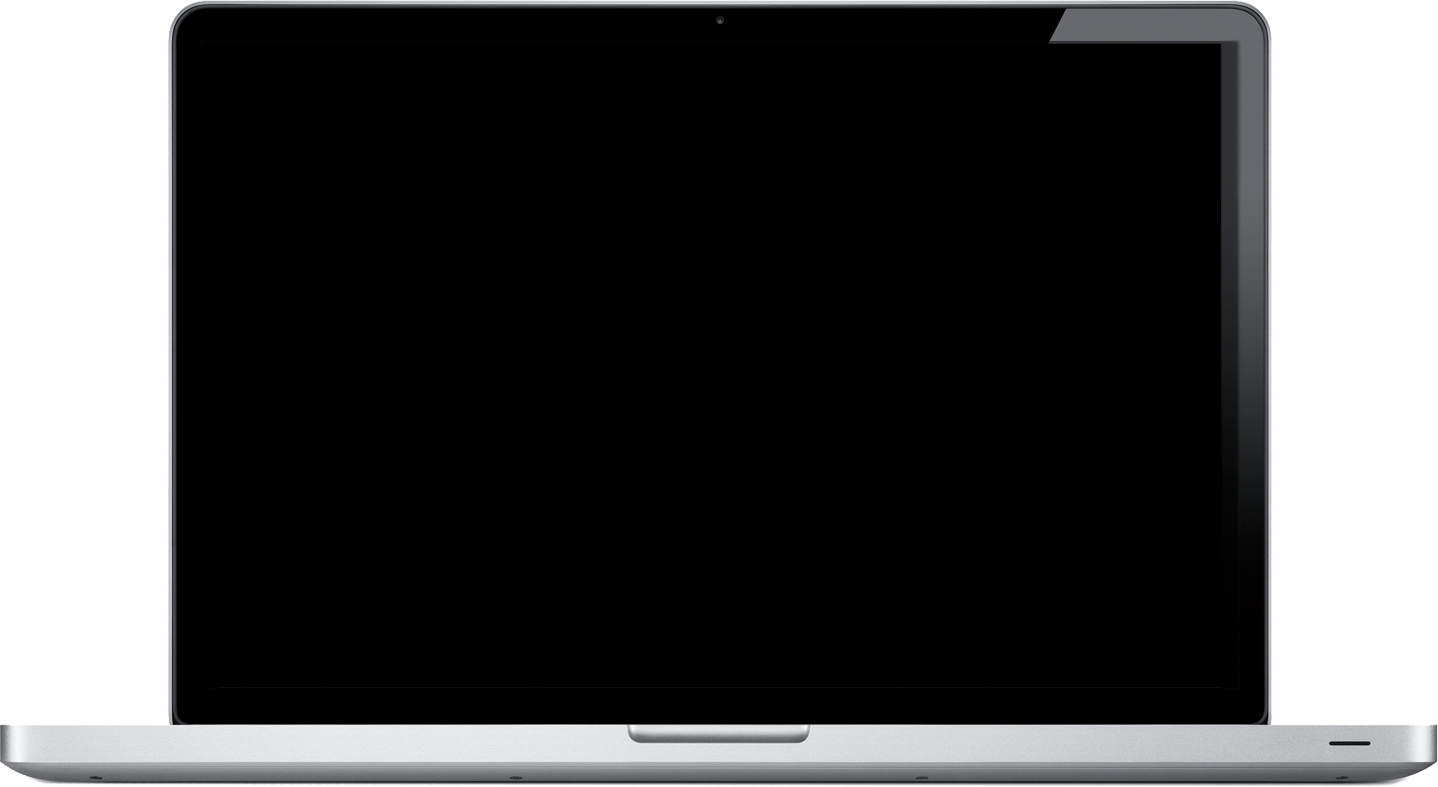 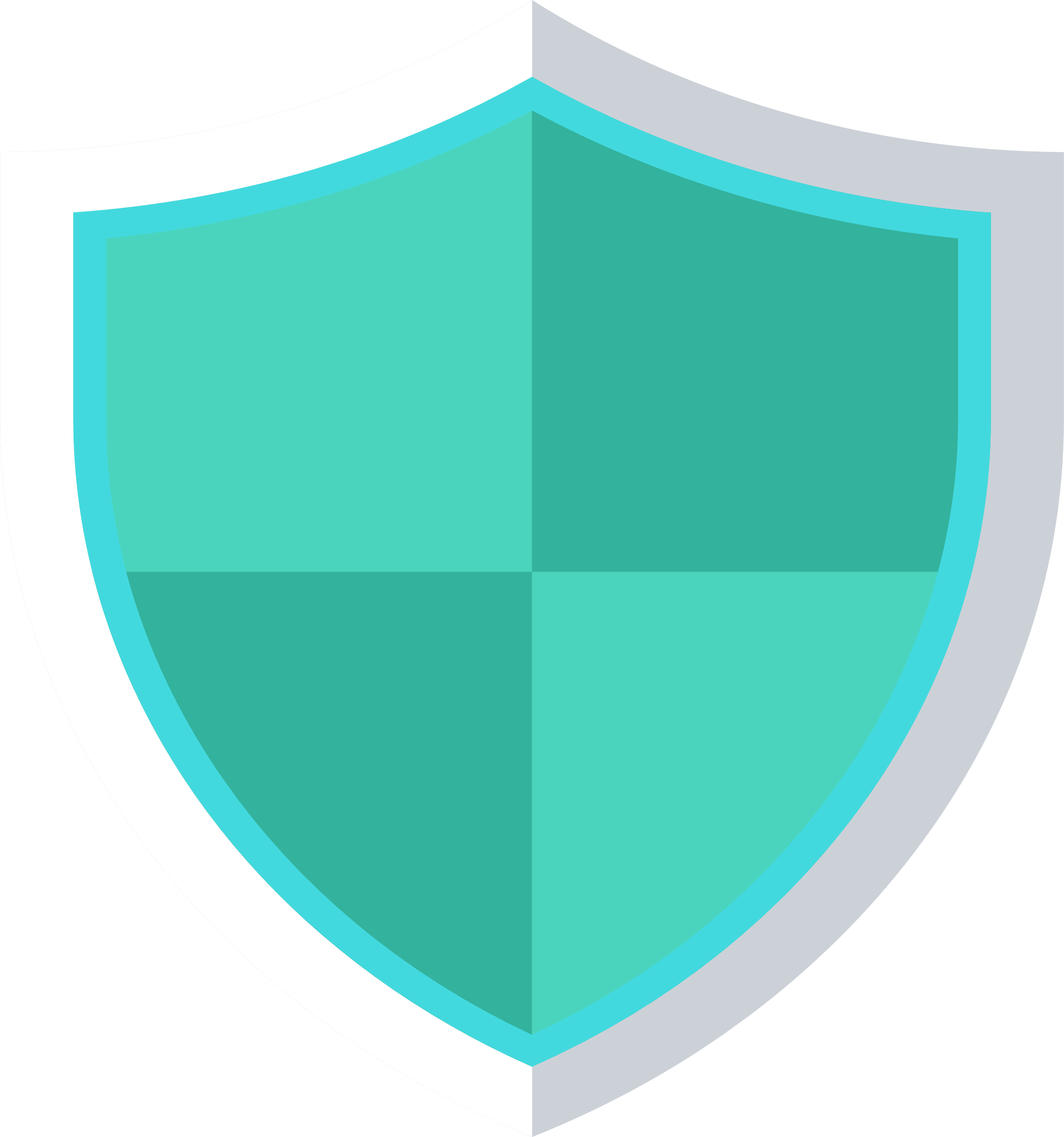 Support TLS 1.3
The admin account is disabled by default
Advanced encryption suite support
adjusted safety settings and more stronger safety protection options
SSH Key login
Firmware automatic updates (recommended updates, automatic updates)
App automatic updates (recommended updates, automatic updates)
Reverse proxy (TBD)
More secure to manage login by SSH Key
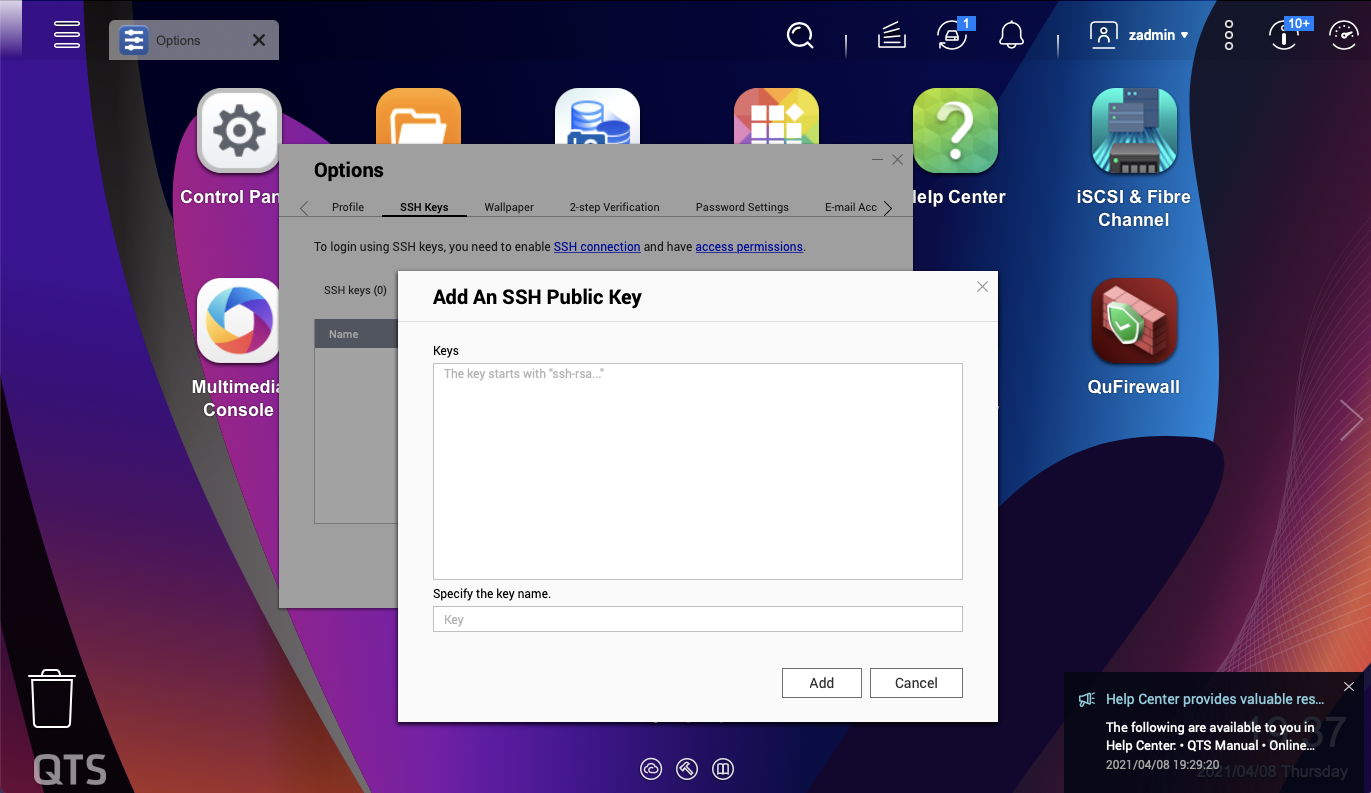 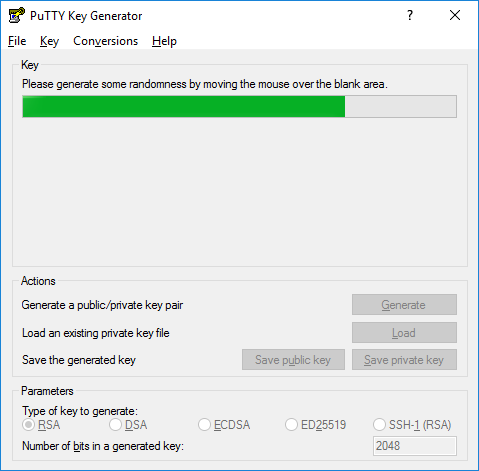 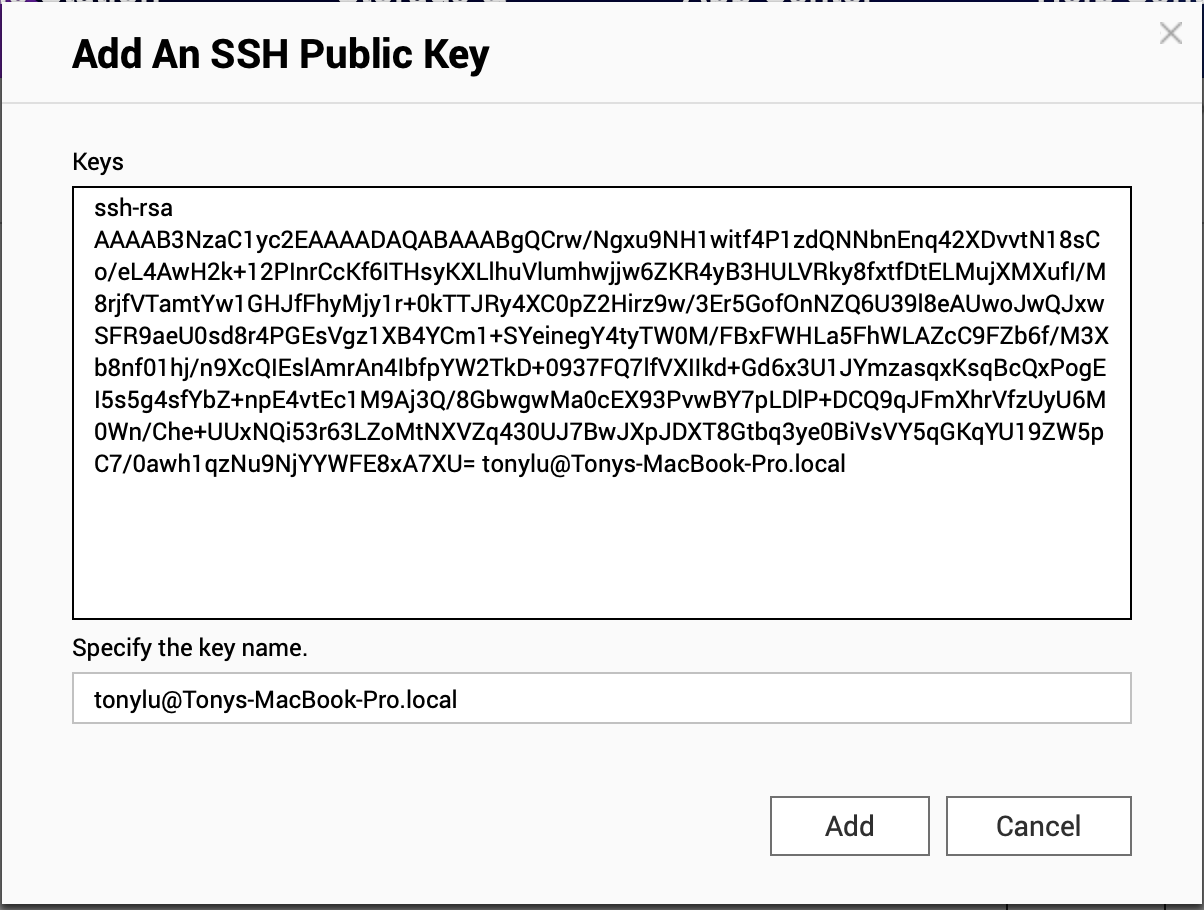 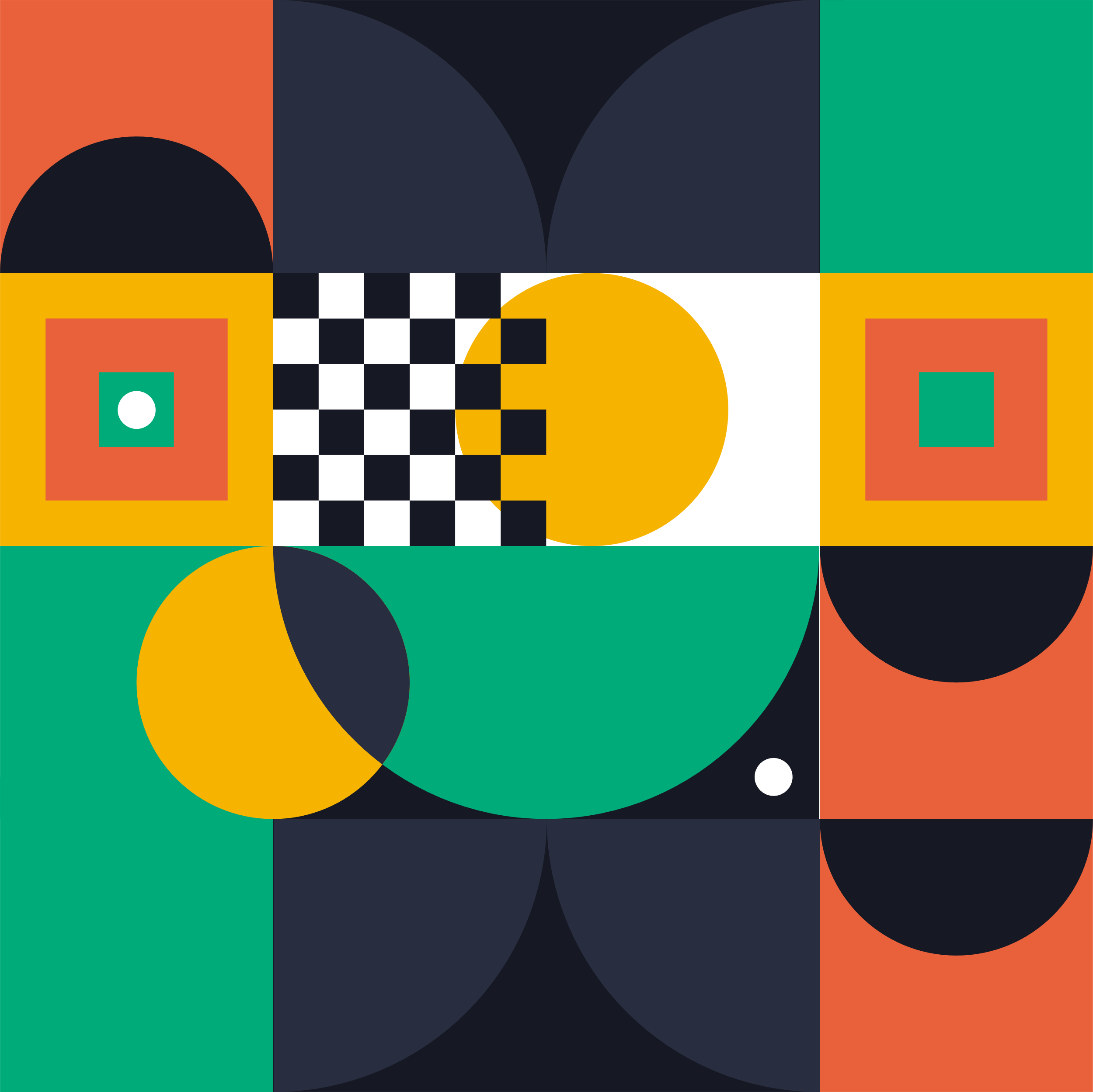 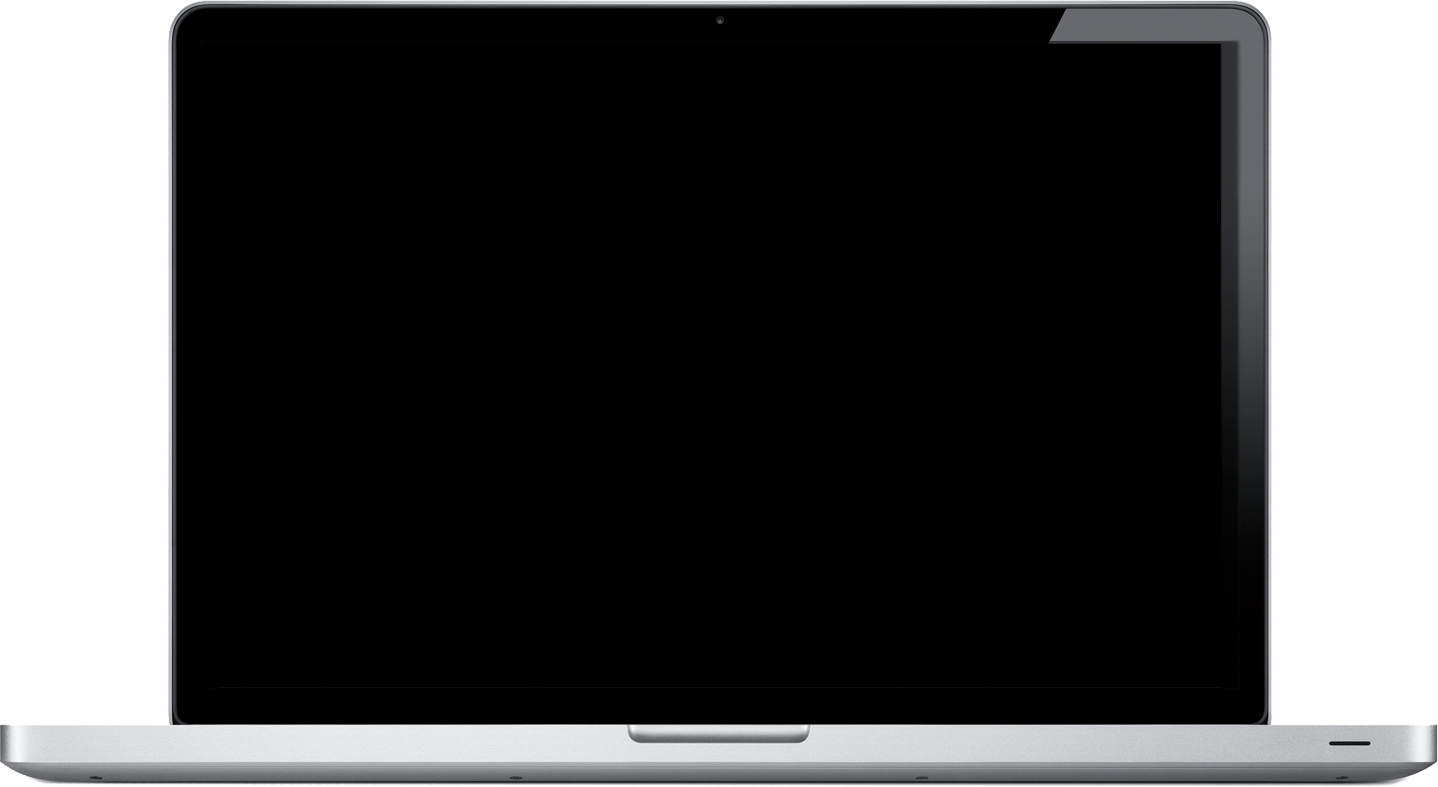 Generate SSH key 
in macOS
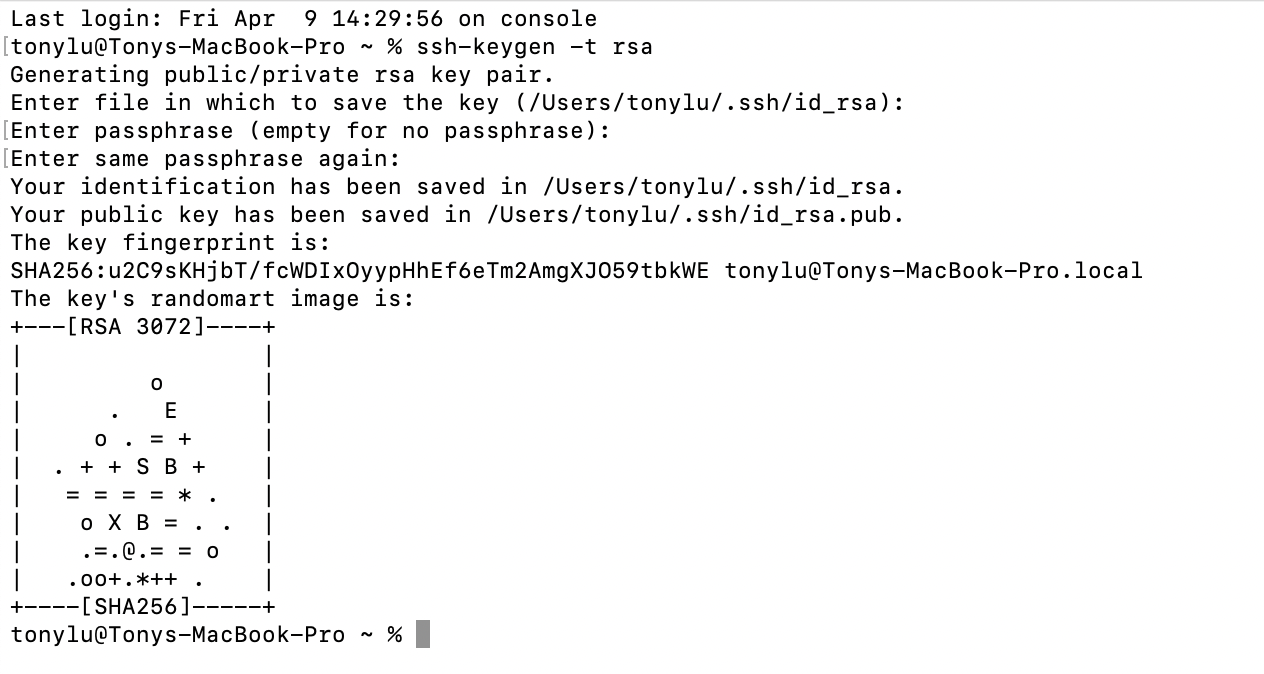 #ssh-keygen -t rsa
#pbcopy < ~/.ssh/id_rsa.pub
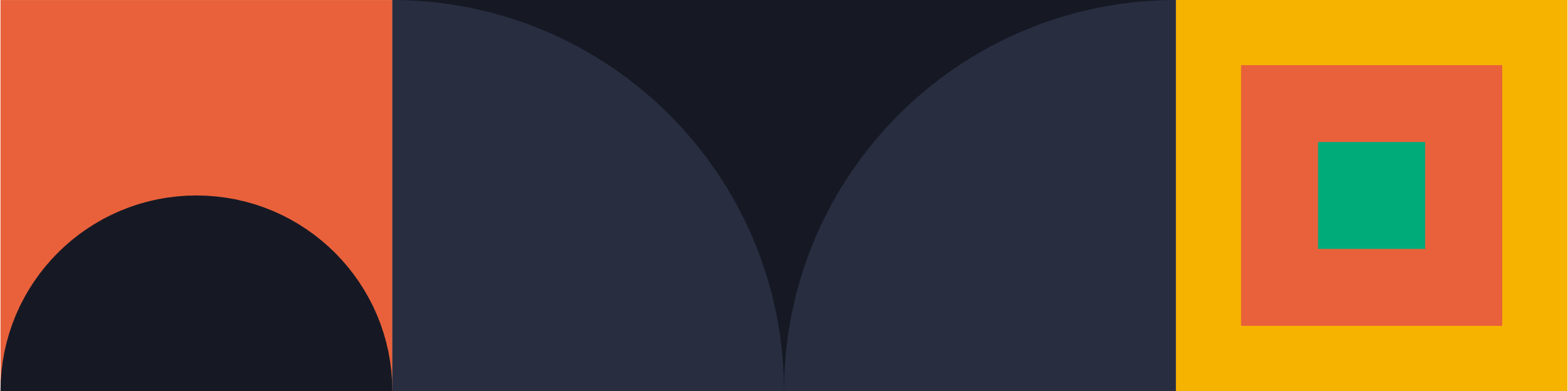 Reverse Proxy (Coming)
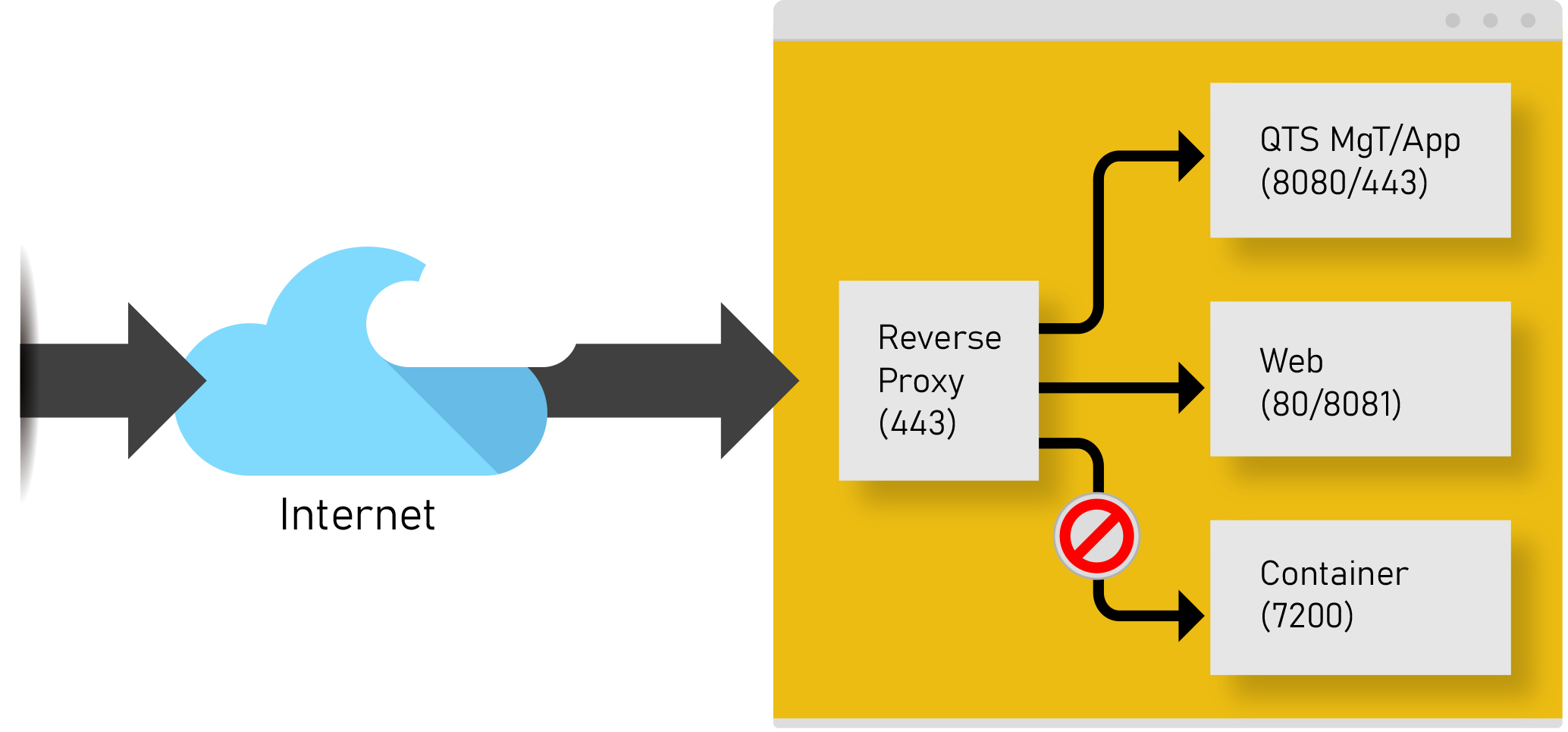 Improve the security of web access services, especially over the Internet
Use Reverse Proxy to hide sensitive service network ports to avoid potential risks
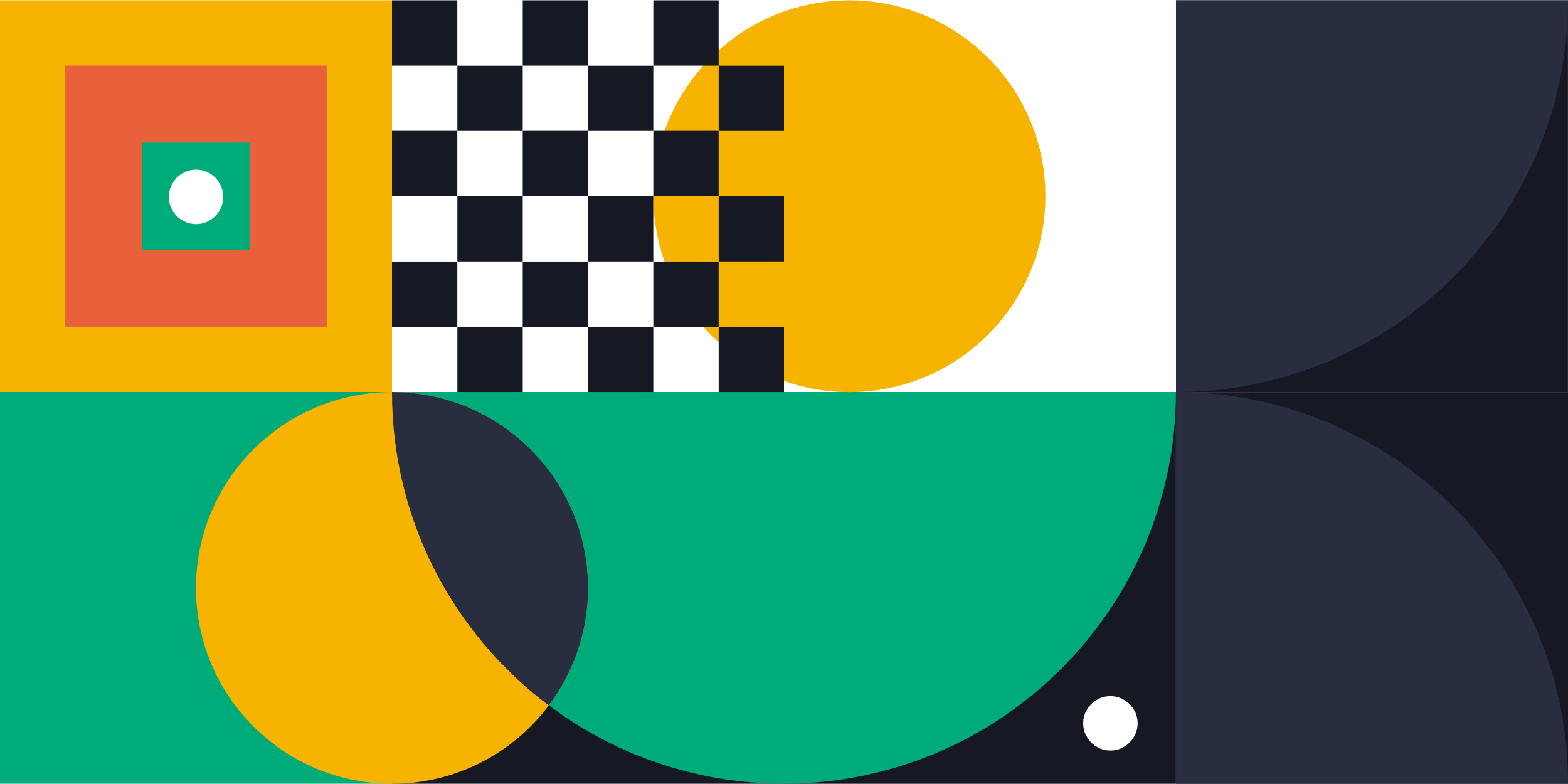 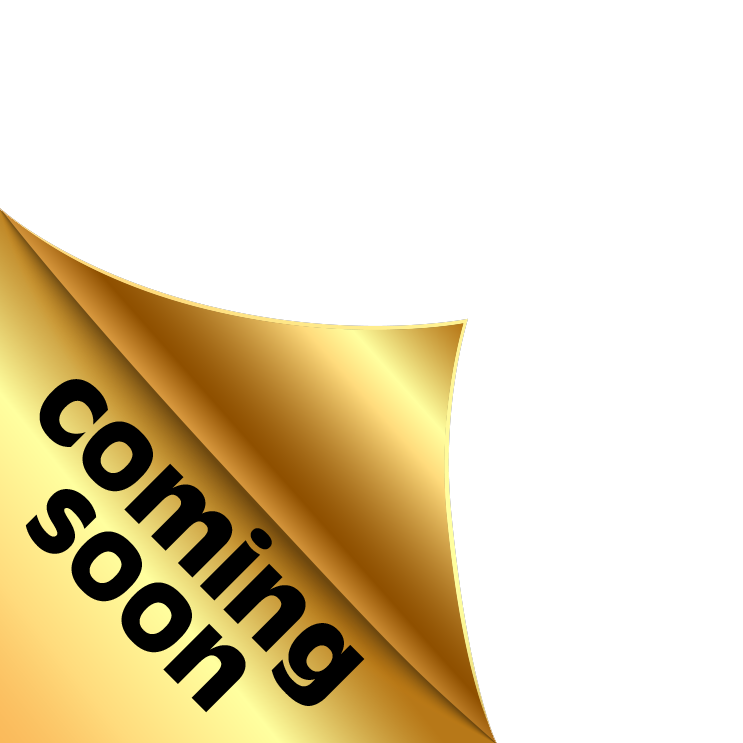 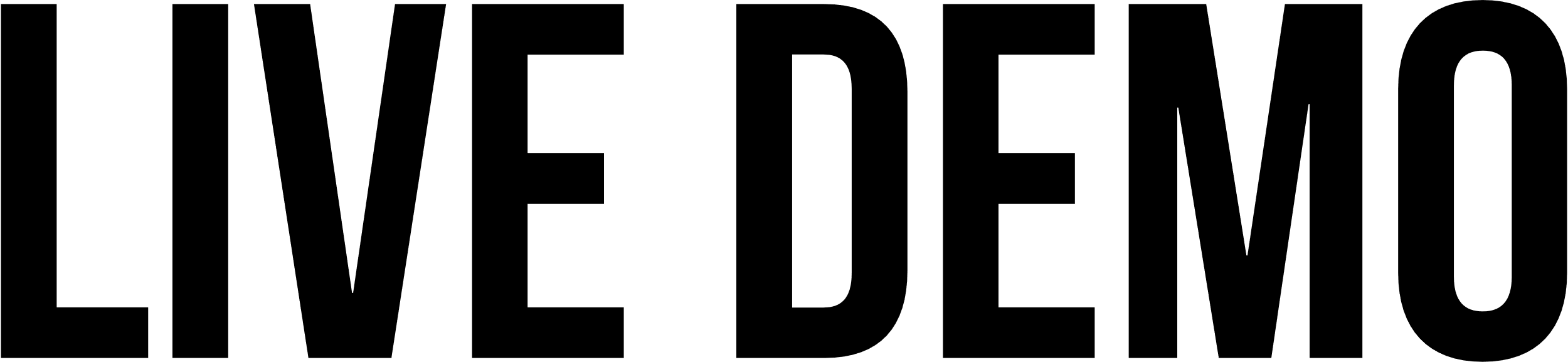 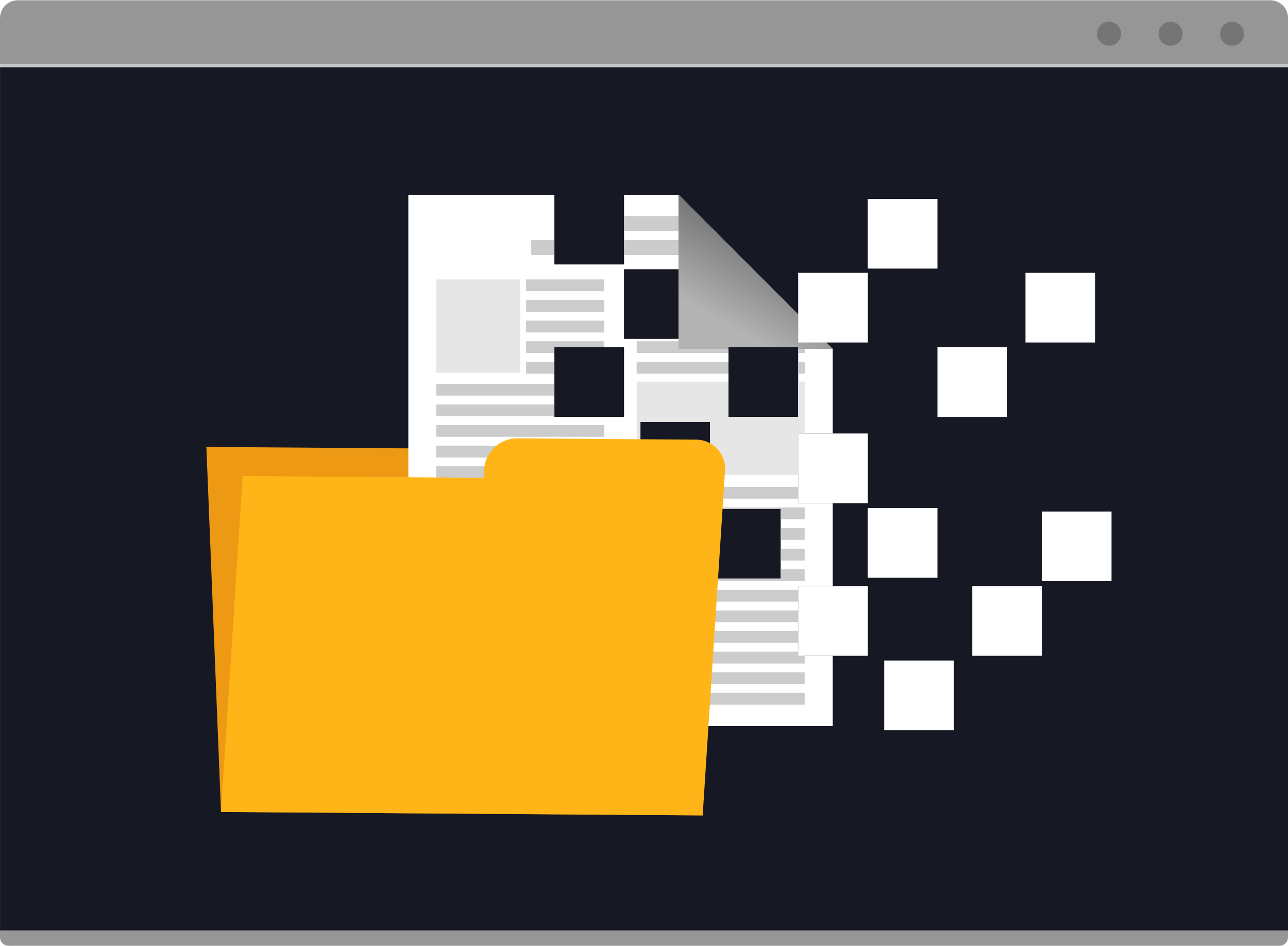 Strengthen File services
The new QuFTP service brings more features
Enhanced SMB/NFS performance, faster transfer of large files
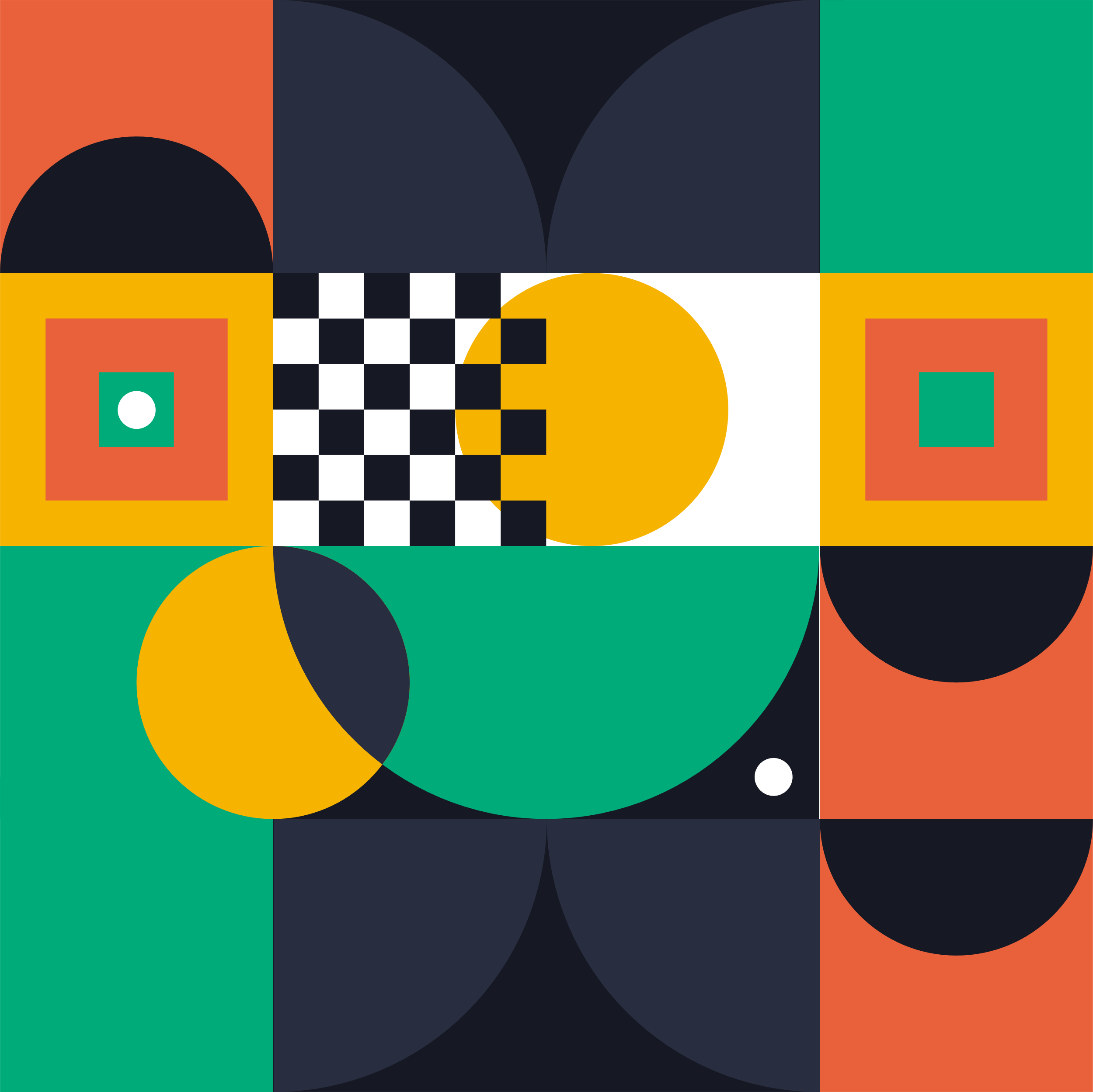 QuFTP Service
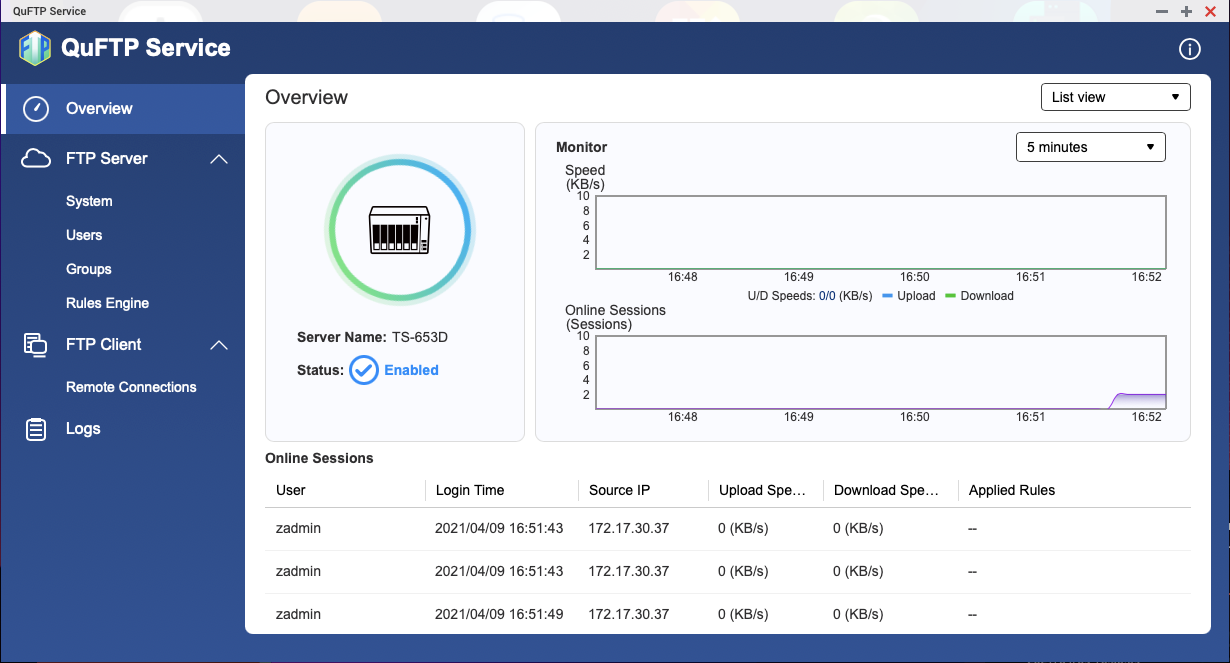 Can be updated independently
FTP server is supported
Support TLS settings
Support QoS Settings
Support for FTP clients
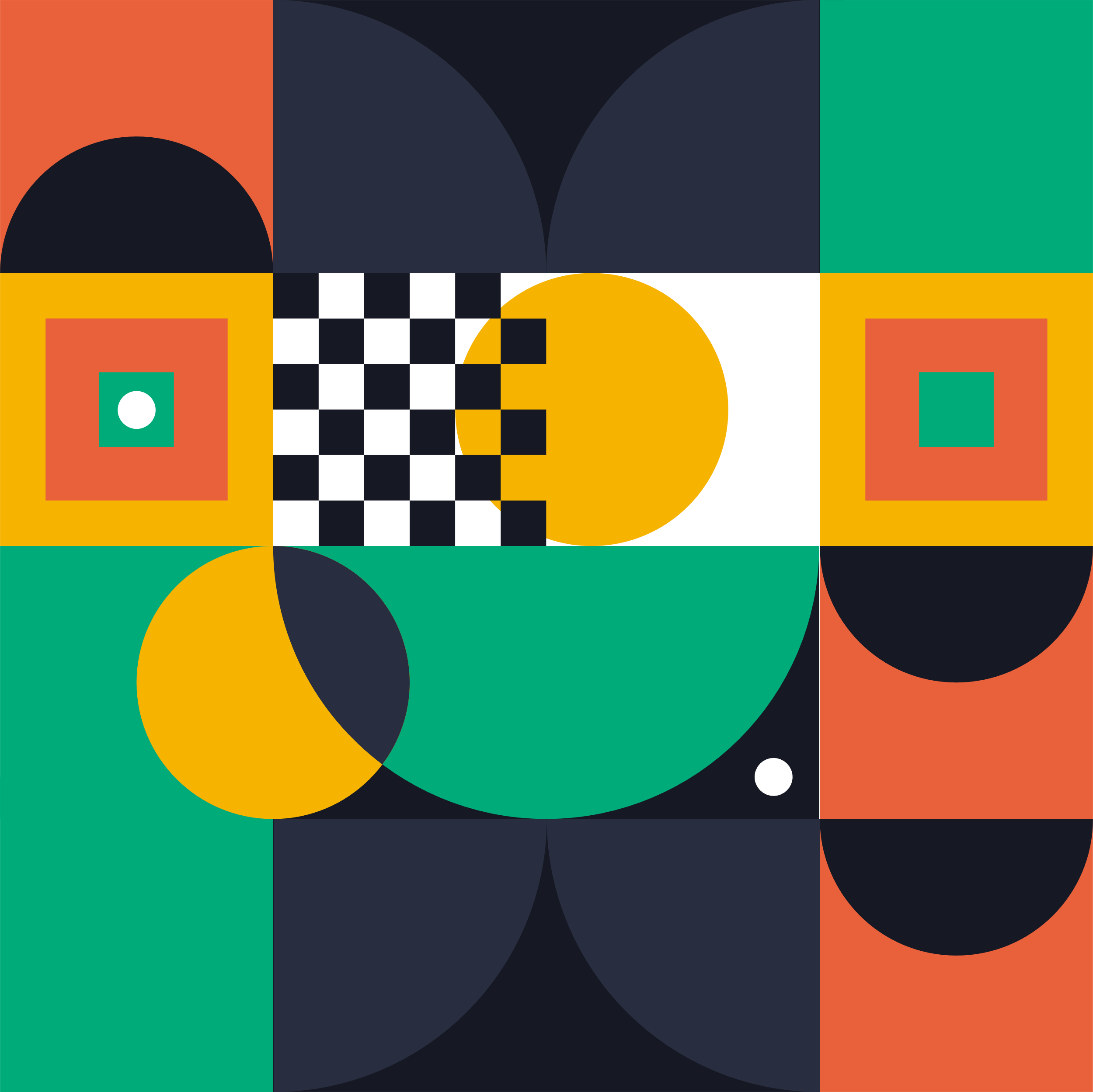 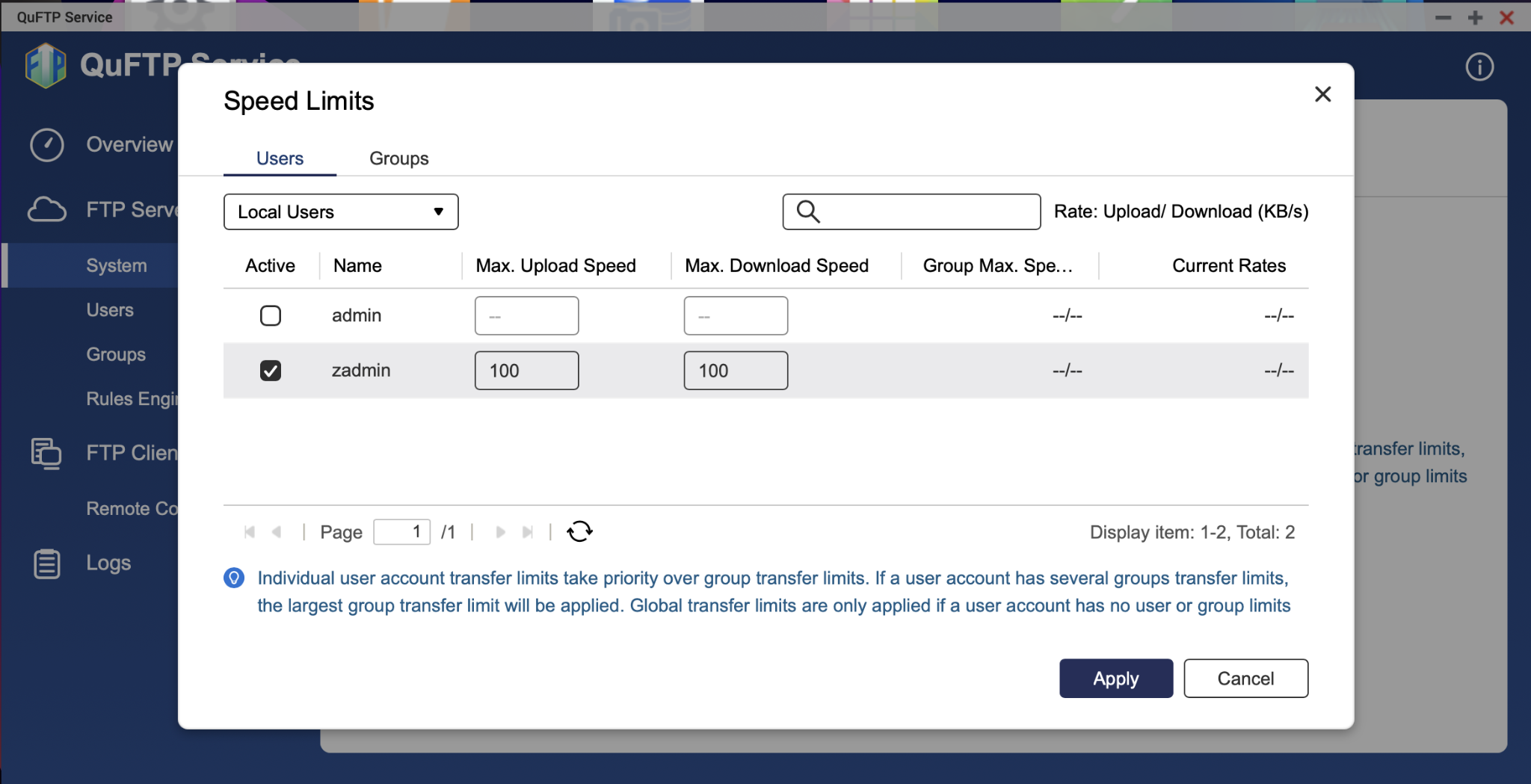 QoS Settings
Based on user settings
Limit upload and download speeds
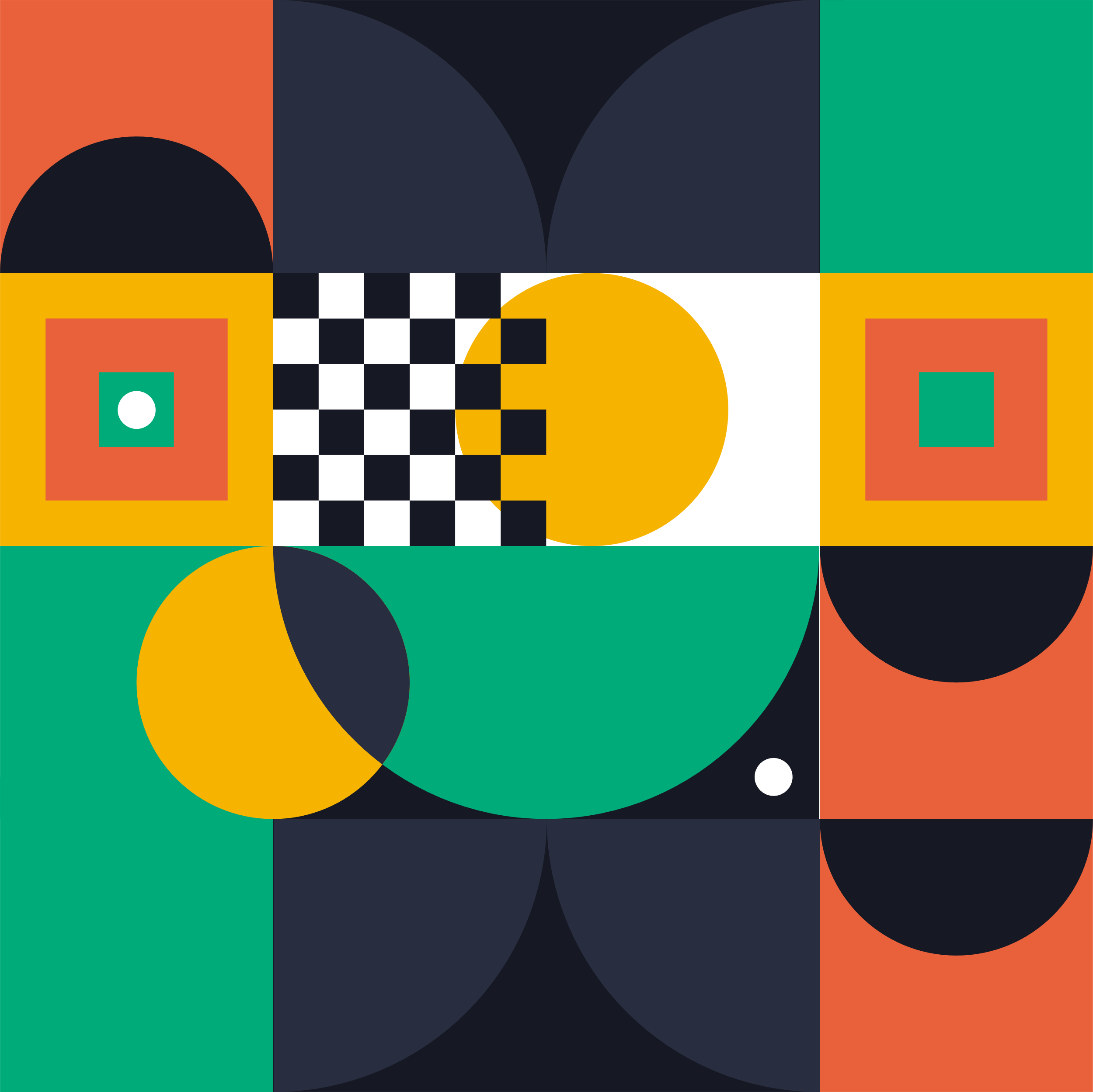 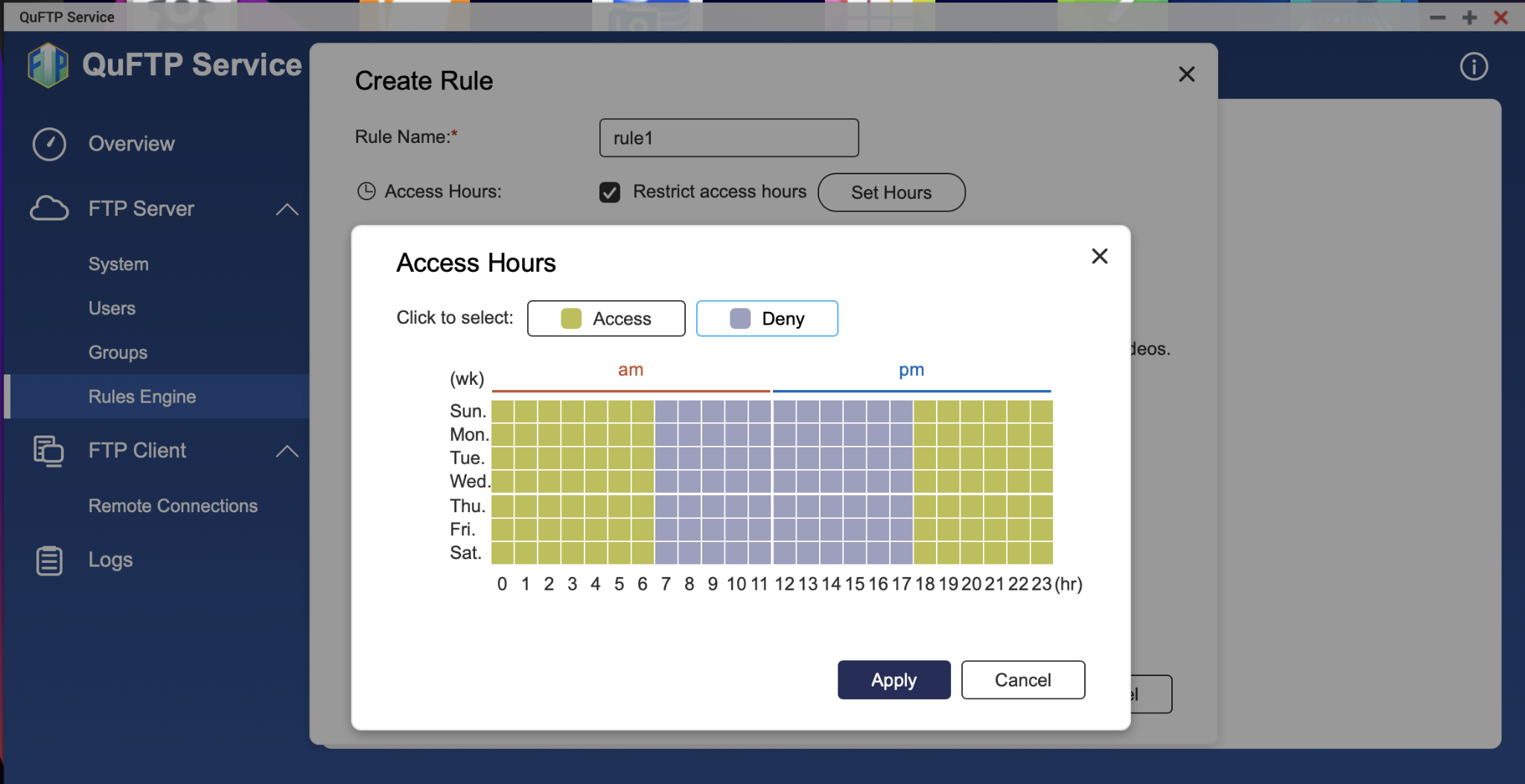 Rule Settings
Condition-based setting
Time to allow access or denial of use
Improve AI acceleration
With Coral Edge TPU, you can organize your photos, increase object recognition performance several times, and dramatically reduce the processor resources you need for processing
Officially launches disk AI prediction service
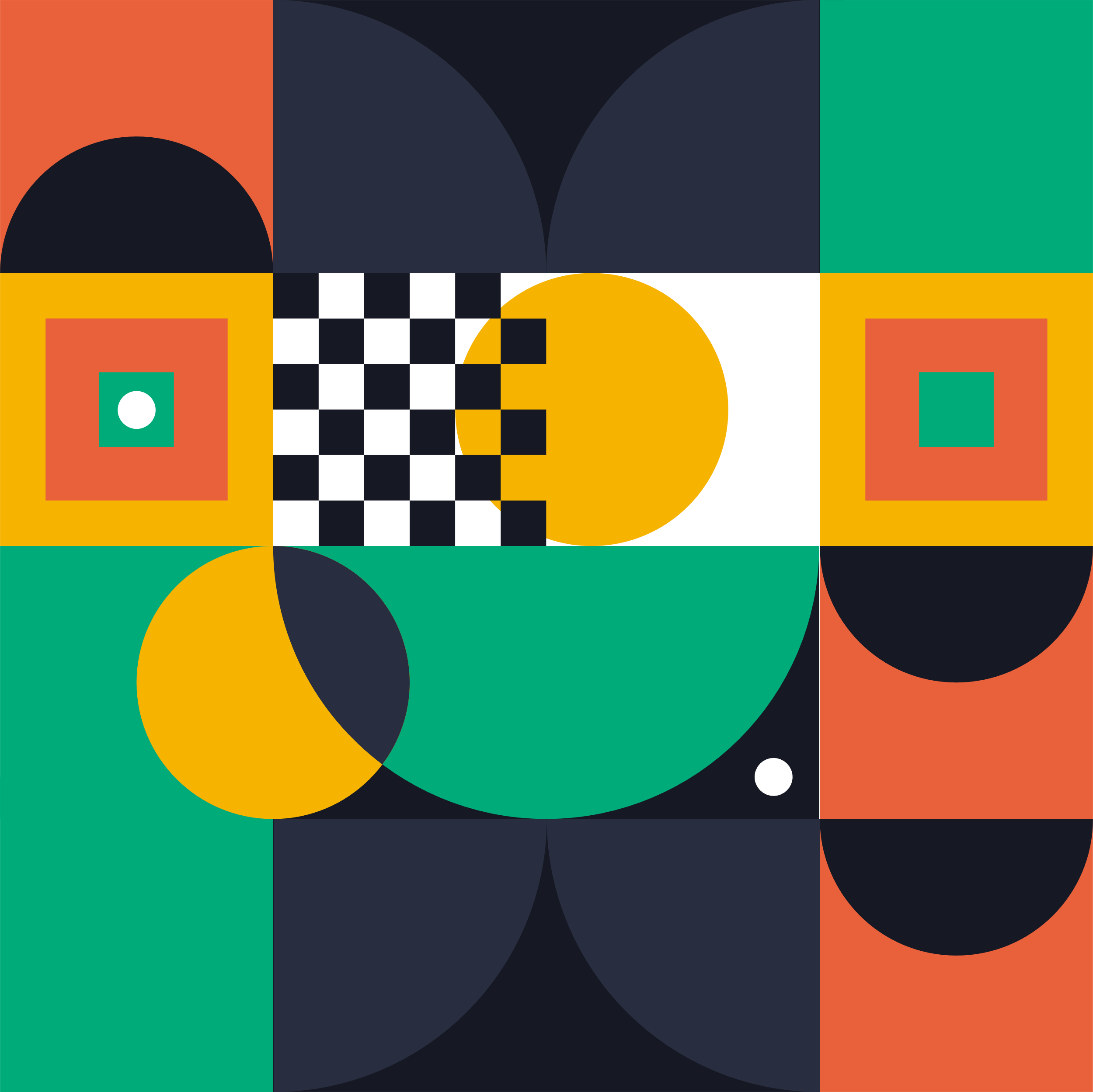 Coral Edge TPU
Supports a variety of TPU devices
Multiple sets of TPU appliances can be supported at the same time
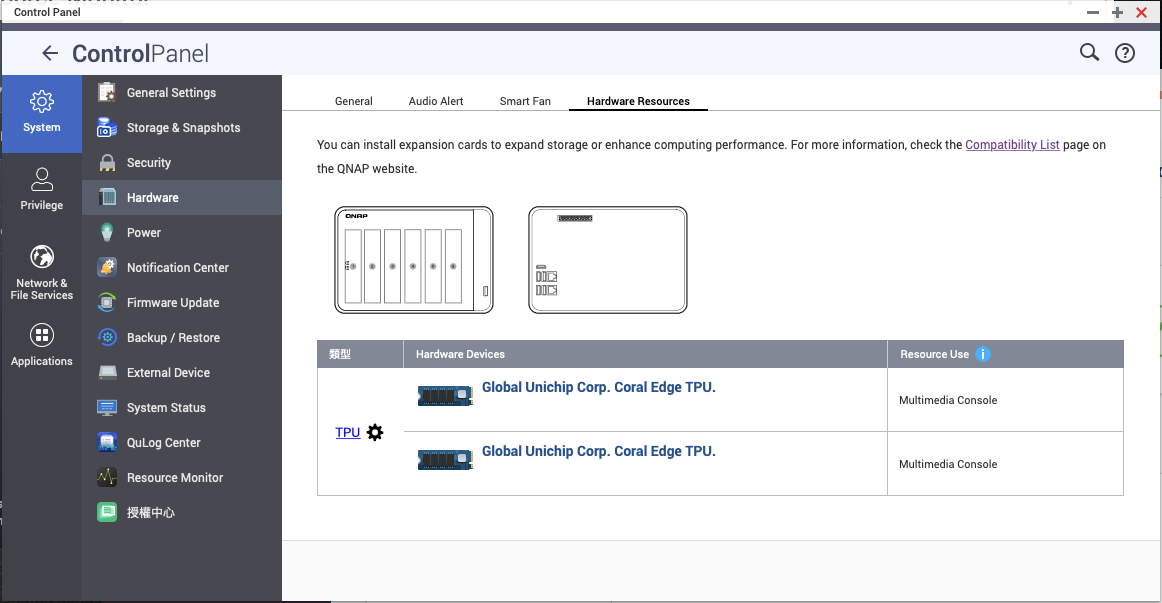 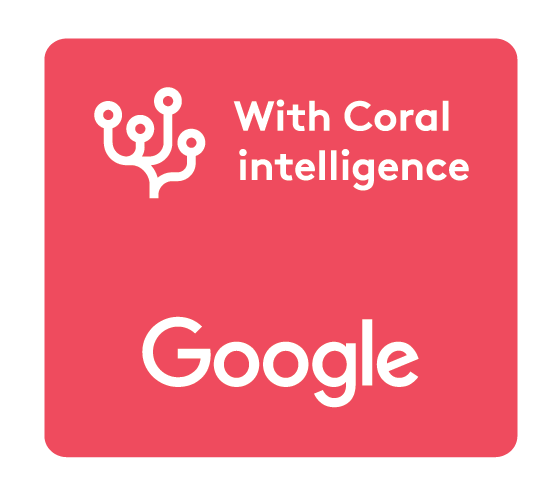 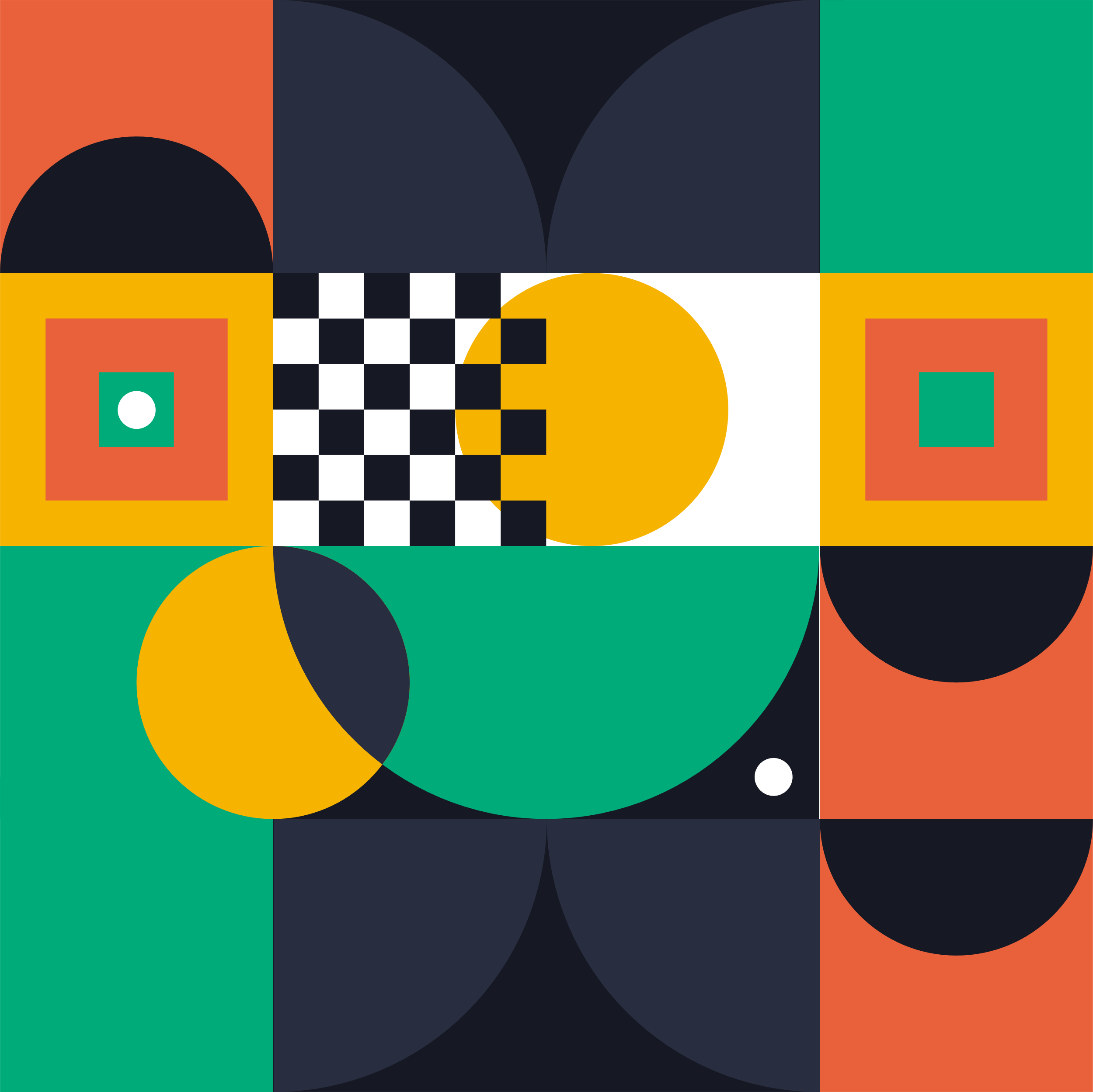 Dynamically Adjust TPU Priority
TPU priority can be specified in different level
TPU device can be assigned to a specific application
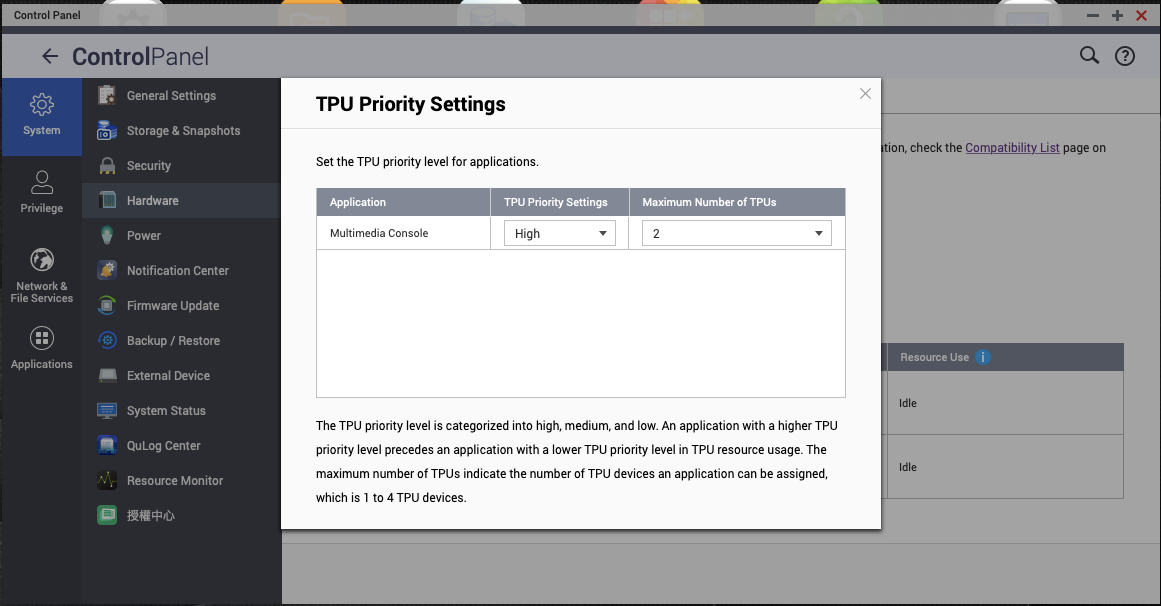 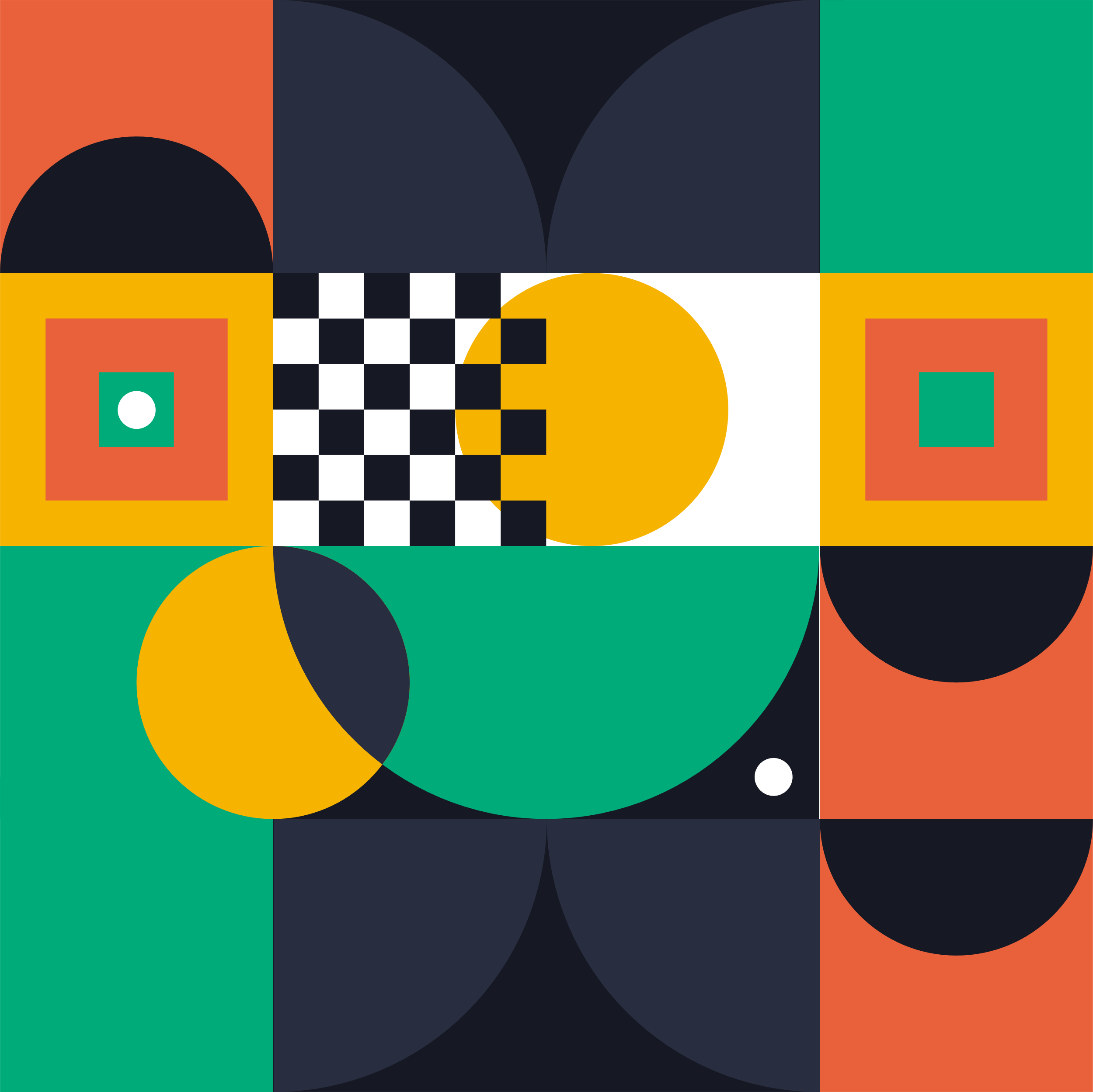 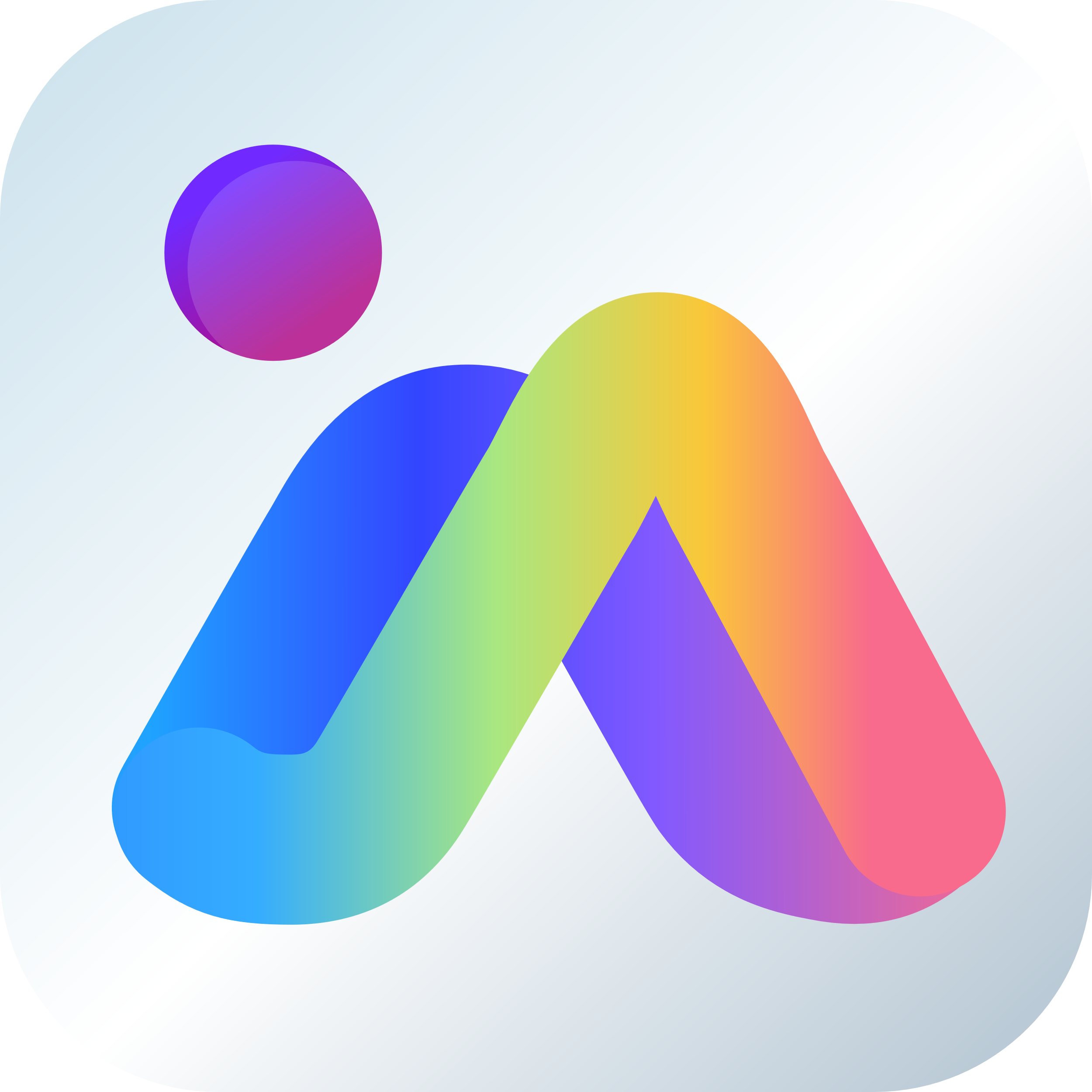 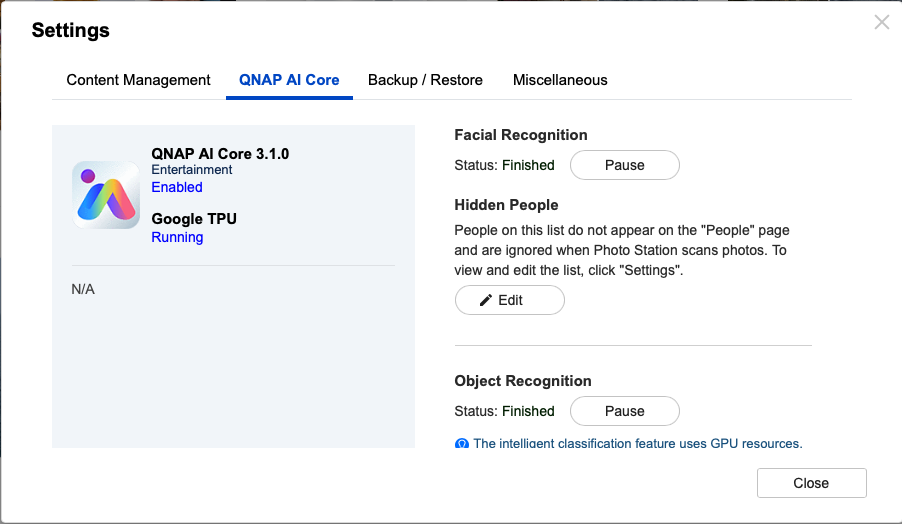 QuMagie Support Enhancement AI Core
QuMagie 1.5.1
Support Coral Edge TPU
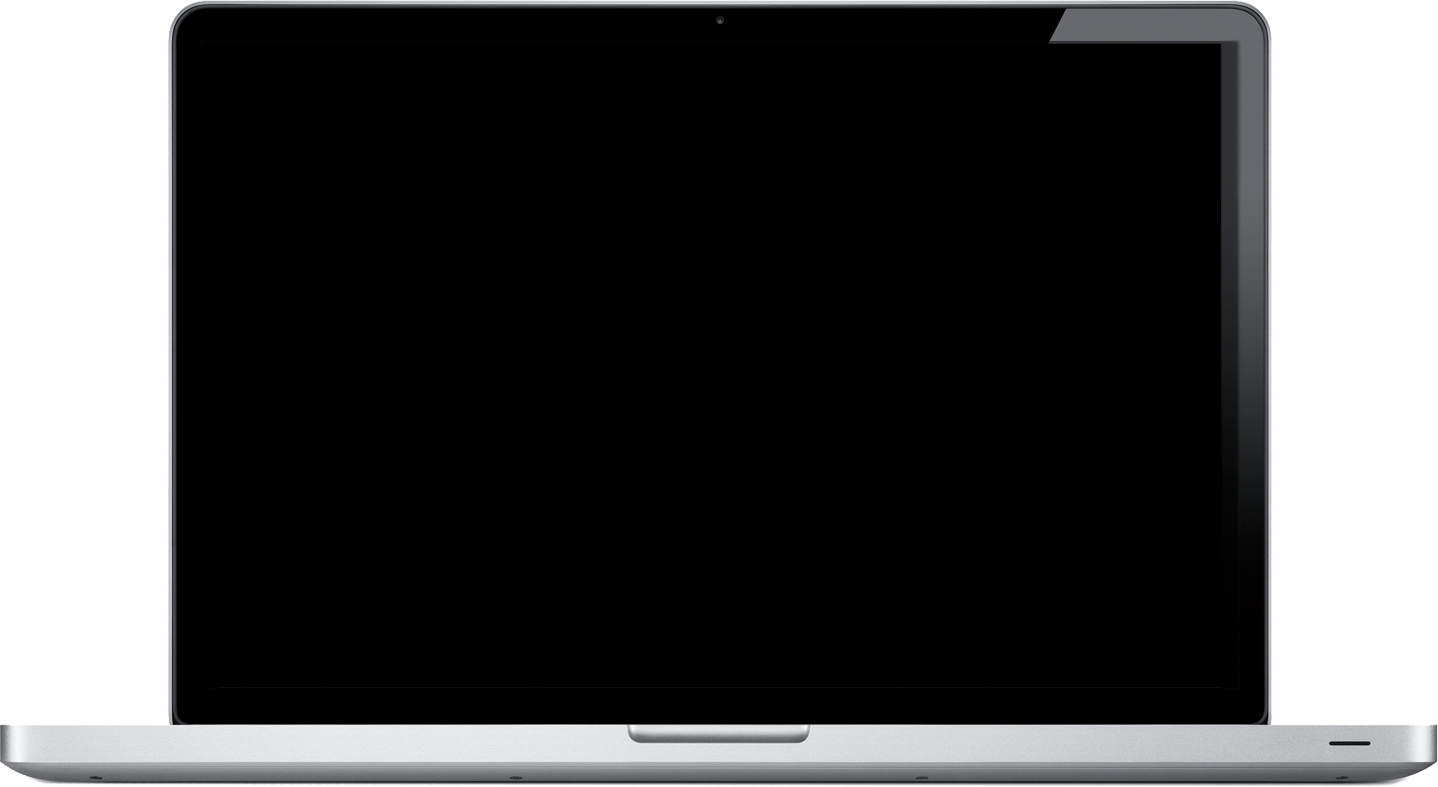 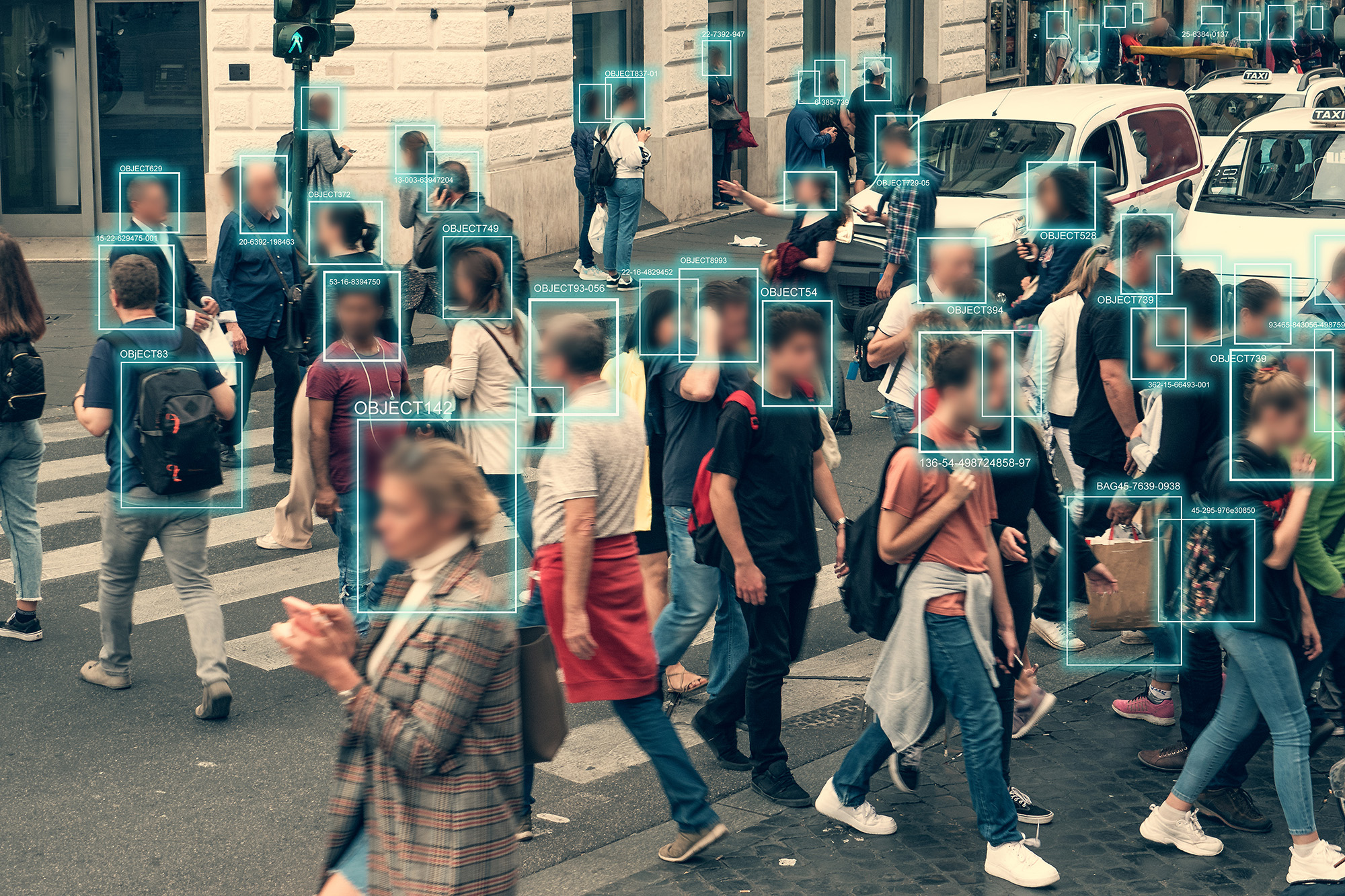 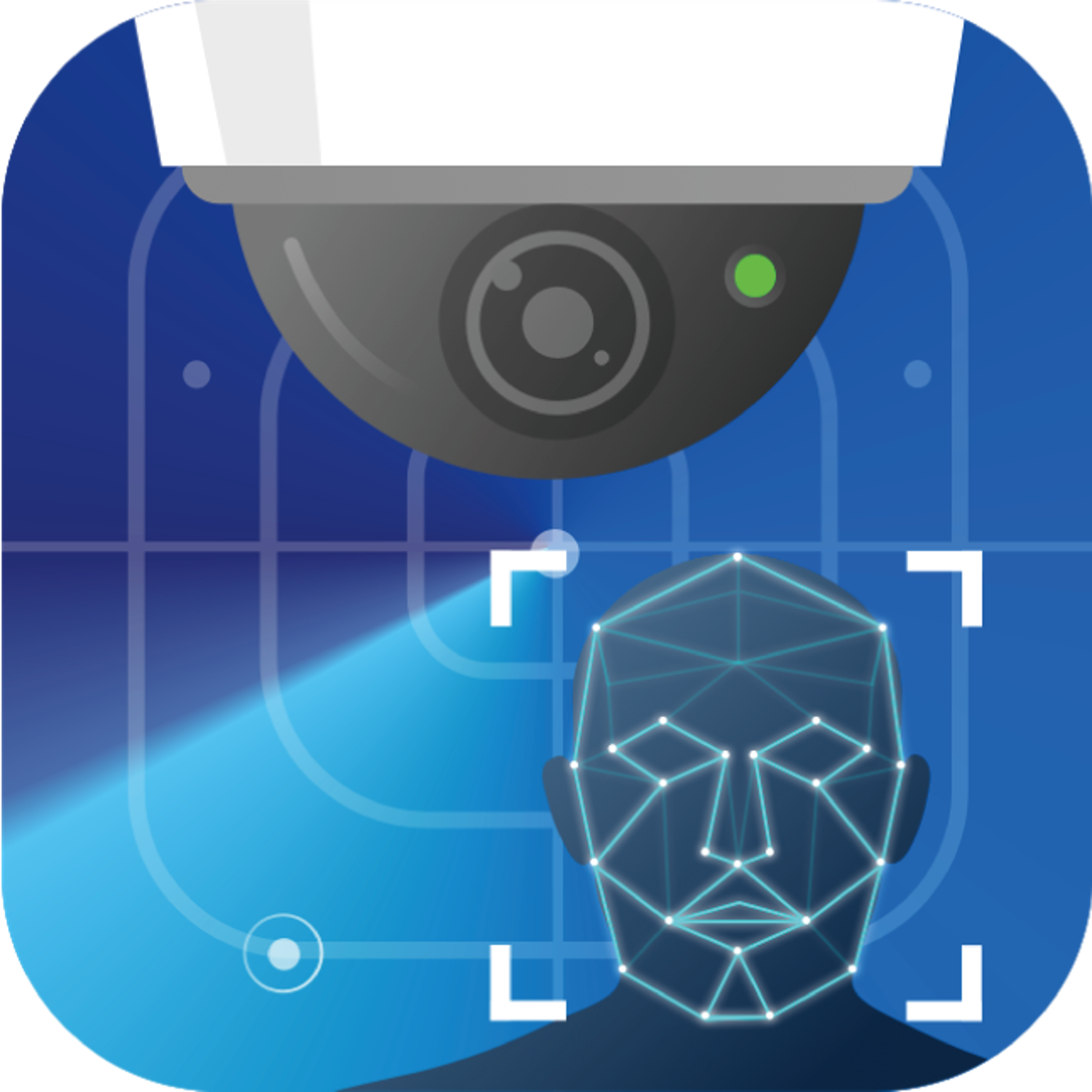 QVR Face / Human
QVR Face helps users build intelligent face recognition
QVR Human proactively calculates the number of people passing through a specific region
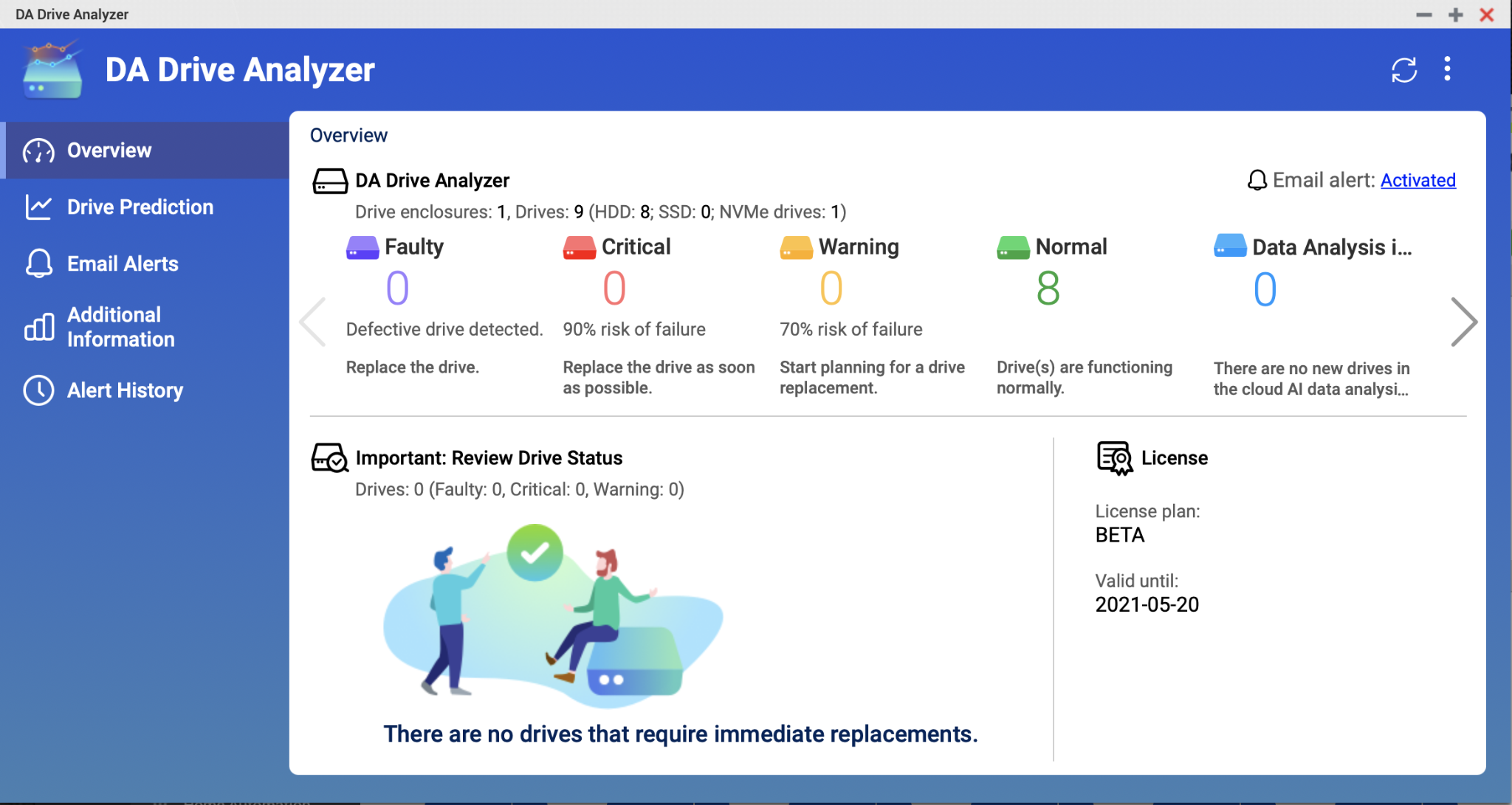 Disk AI
Official release
Subscription
Workload-based analysis
Preventive maintenance replacement
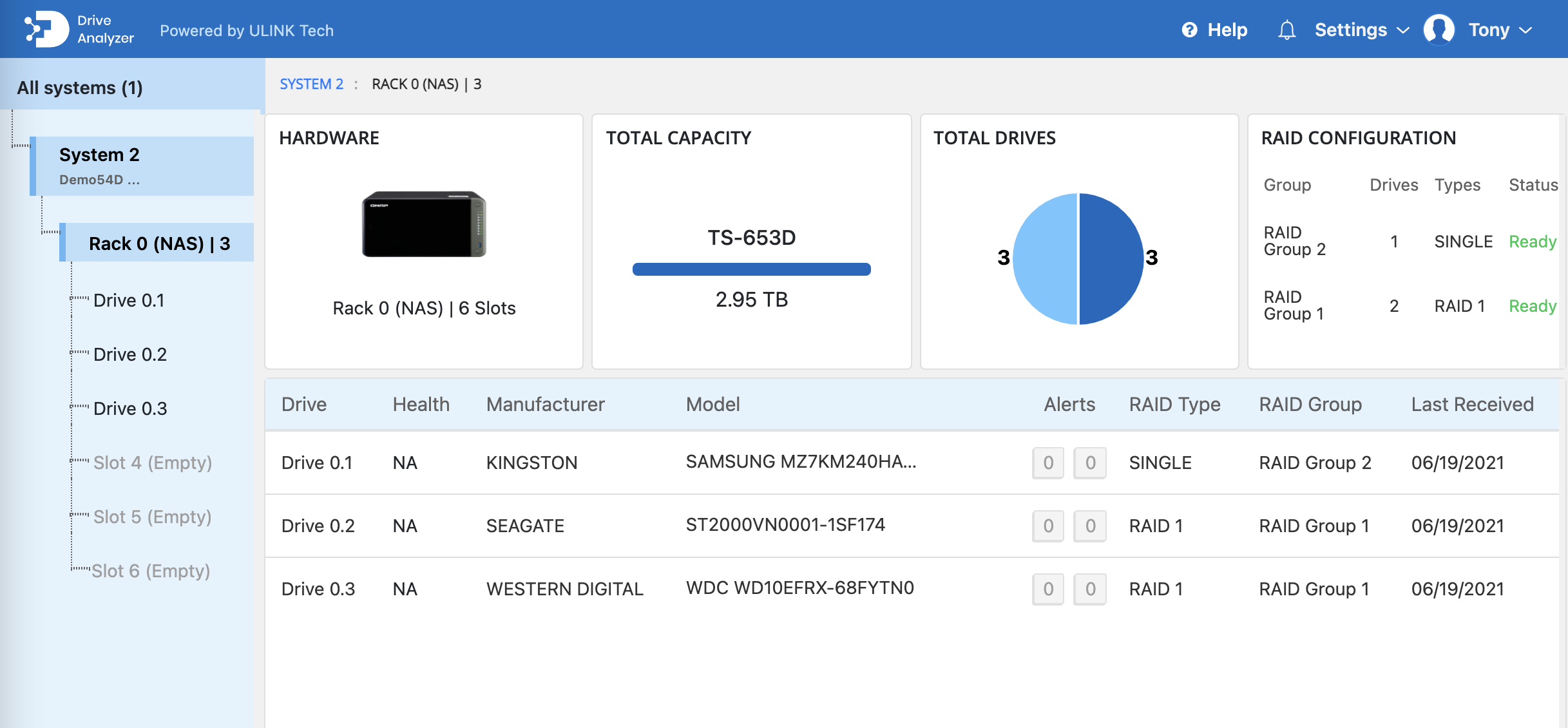 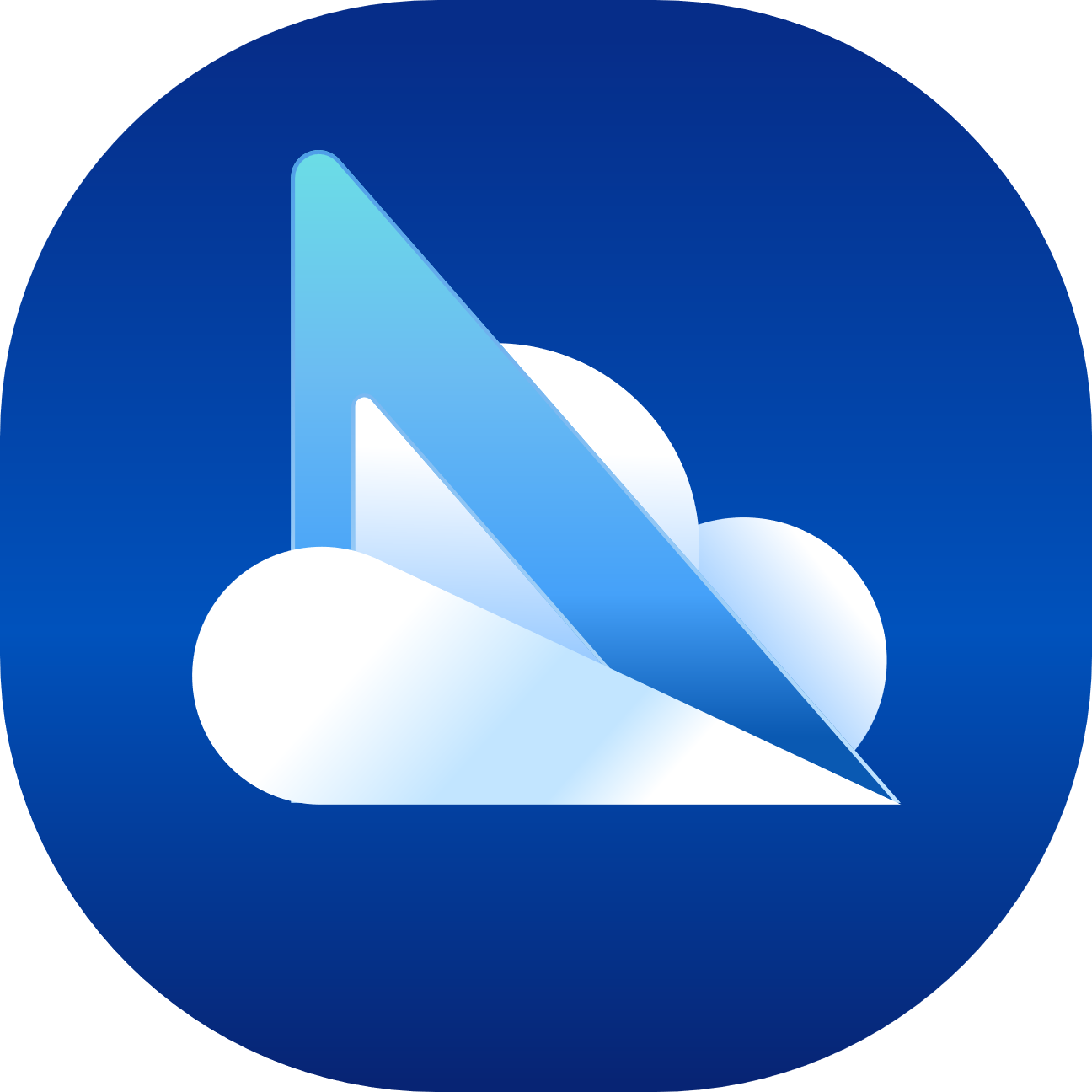 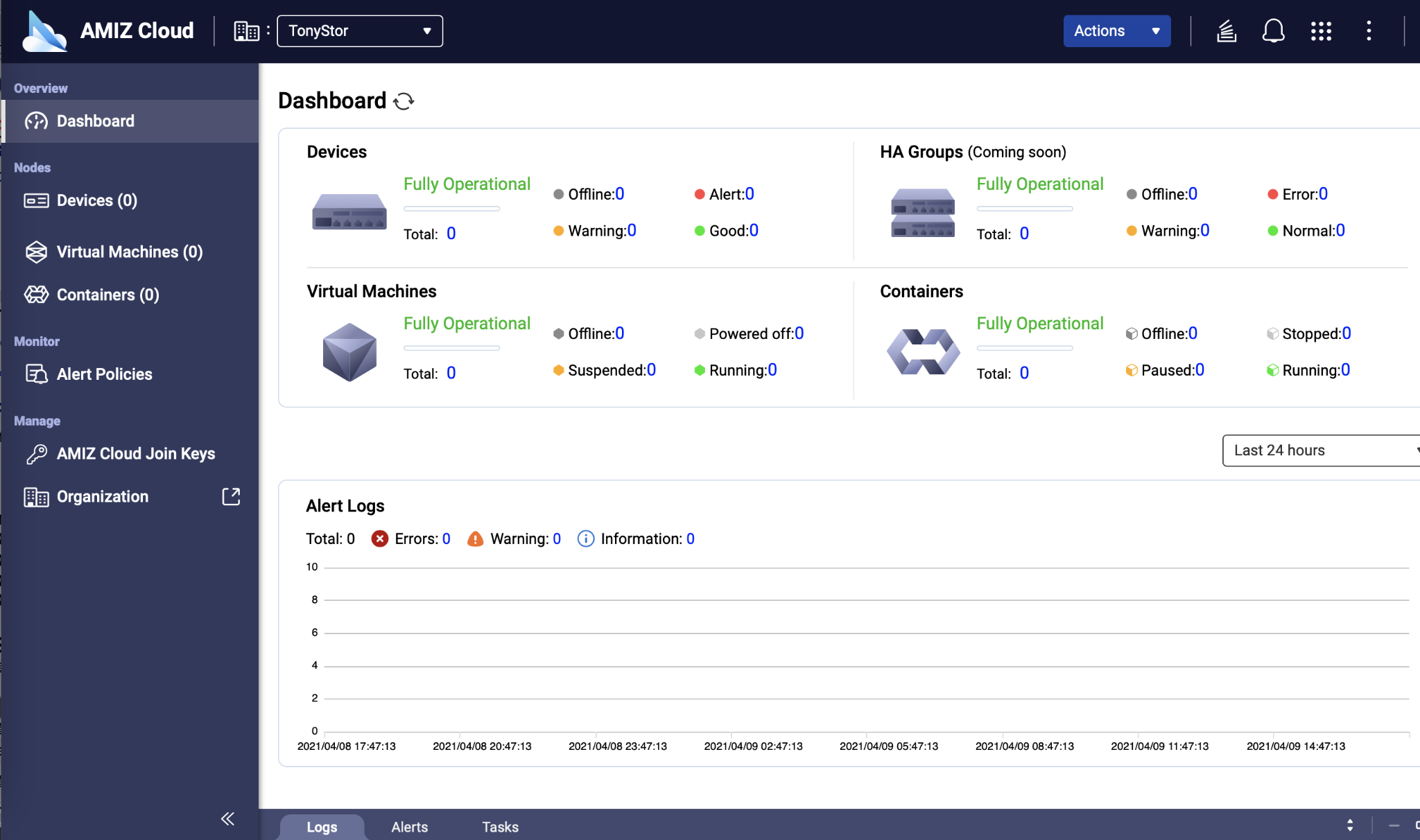 Cloud Central Control, Stay in Control (TBD, RC)
Add NAS to AMIZ Cloud Central Control and stay on top of NAS status through AMIZ Cloud Services.
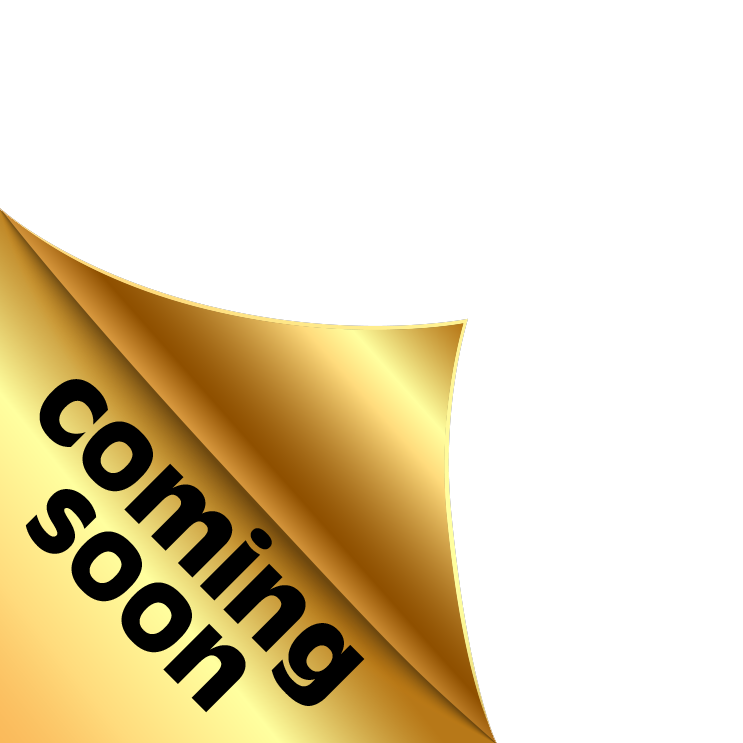 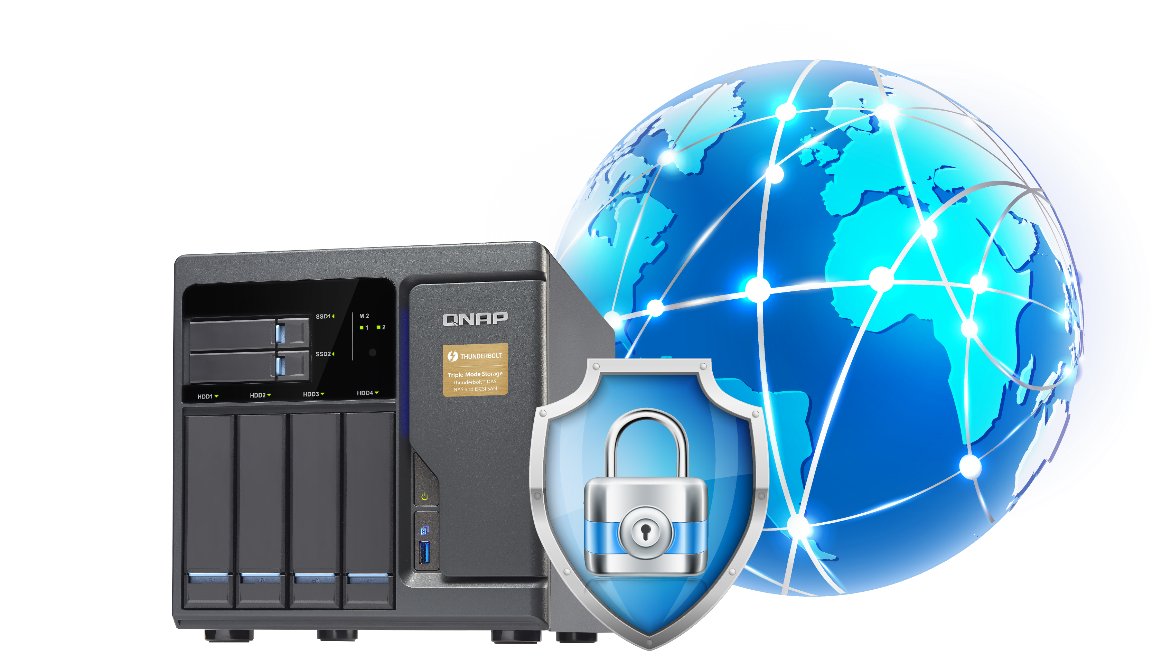 Lighter, faster VPN services
The new QVPN's WireGuard VPN, lighter, easier to set up, supports a variety of platforms, speed greatly improved, is an essential tool for individual users, working from home. 
Connecting NAS is safer and easier.
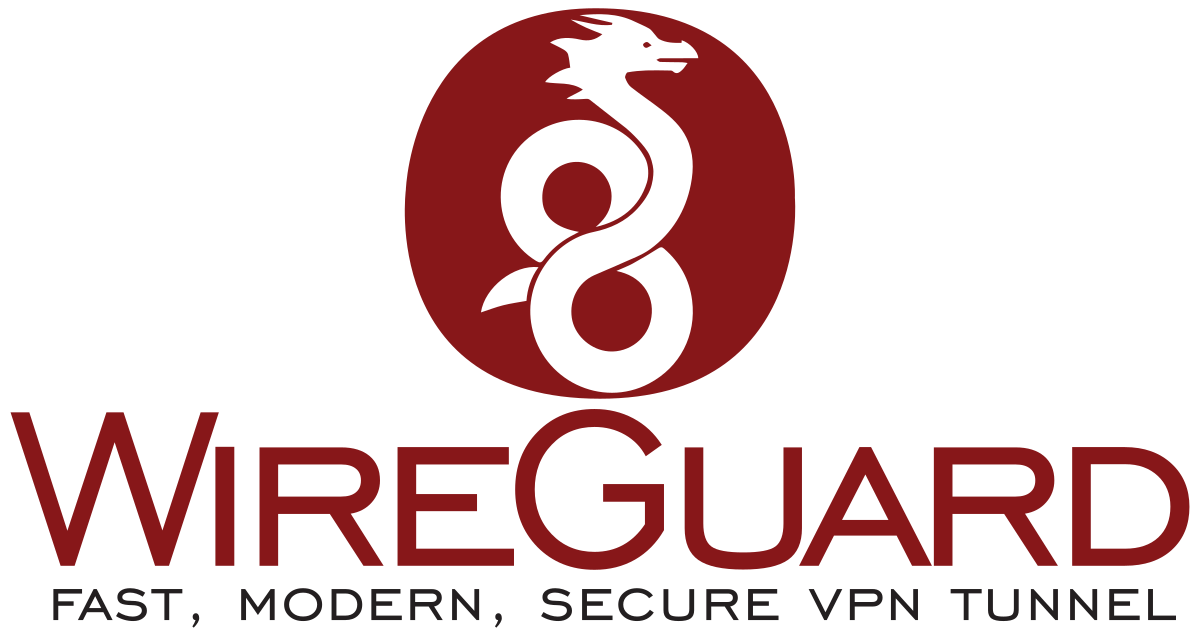 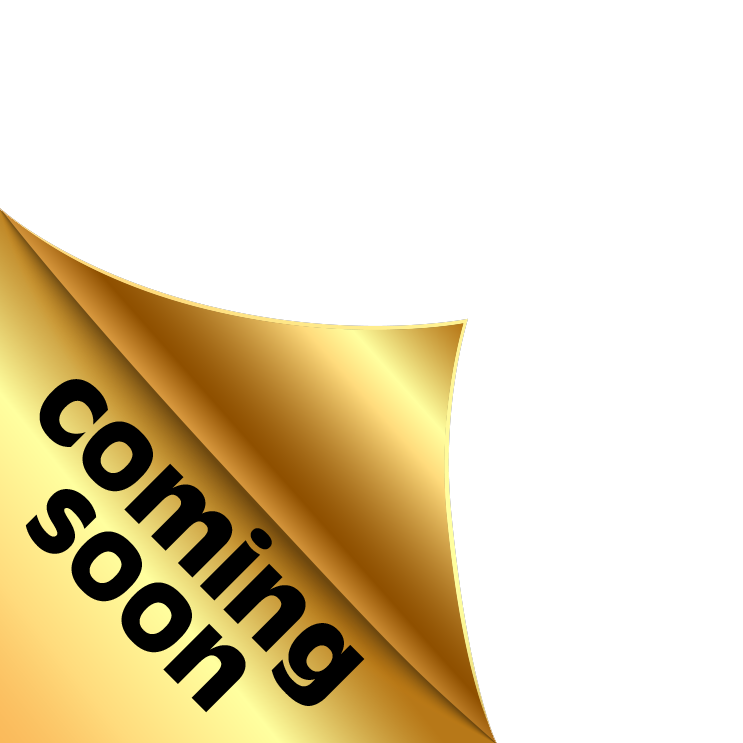 QTS 5.0 Beta program
Duration 6/28~7/24
Known issues
Support models
RDMA driver [CX3]
QAT driver
Marvell 1475 driver performance
TS-873A QXG-5G2T-111C Port performance
Partial 3rd-paryt Apps
TS-x51D2 (&TS-x51B)
TS-x53D (&TS-x53B)
HS-453DX
TS-x73A (&TS-x73)
TS-451DeU
TS-x83XU
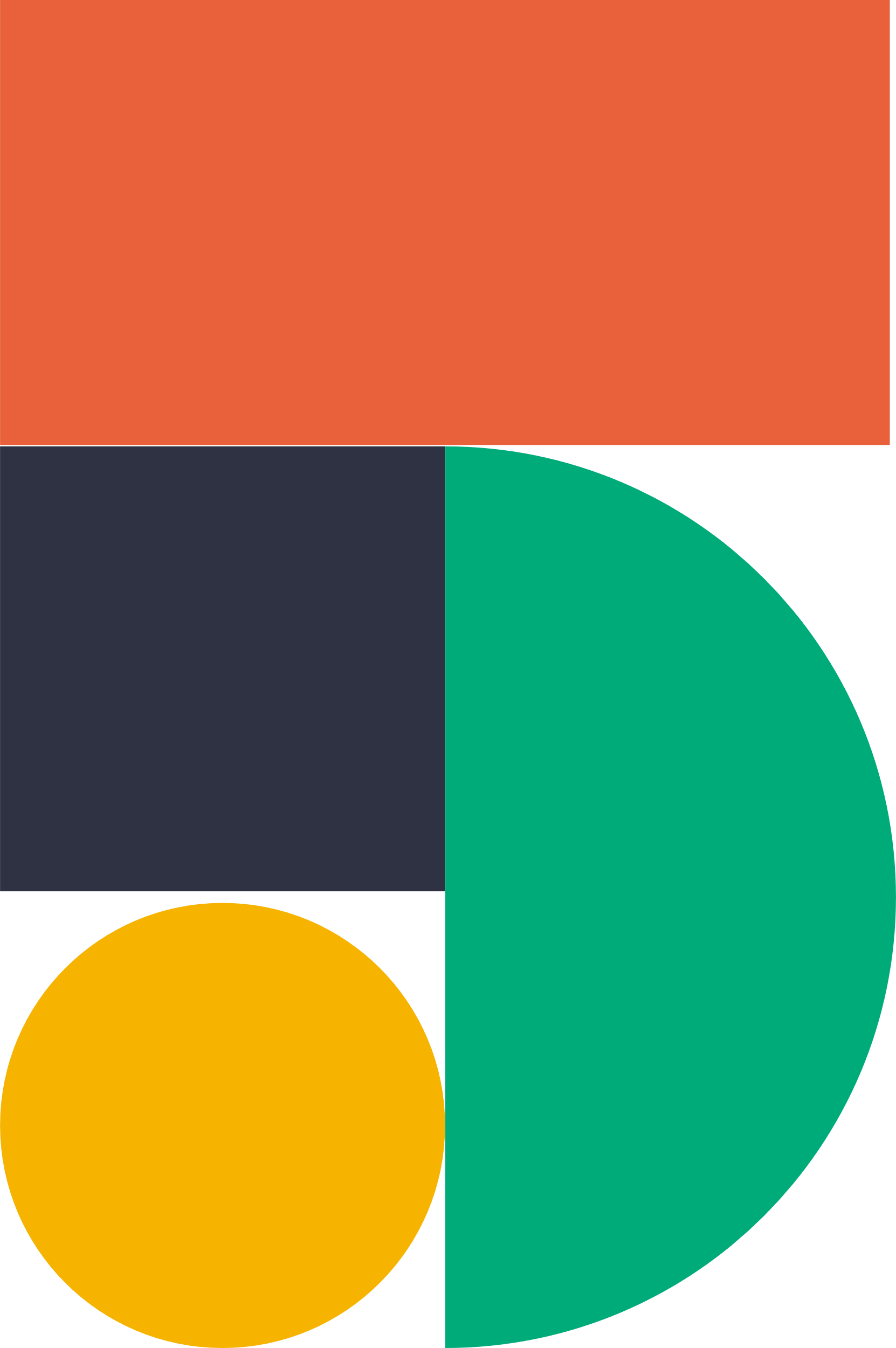 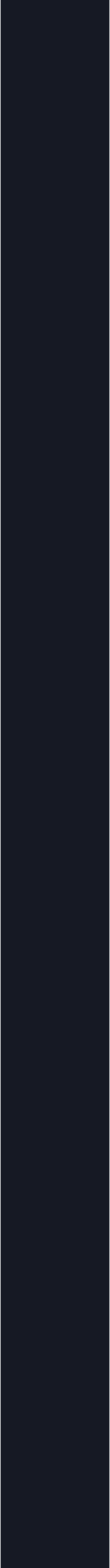 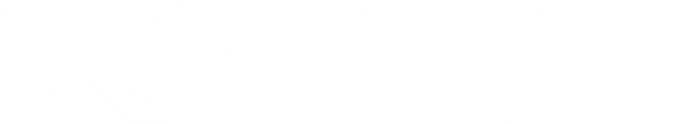 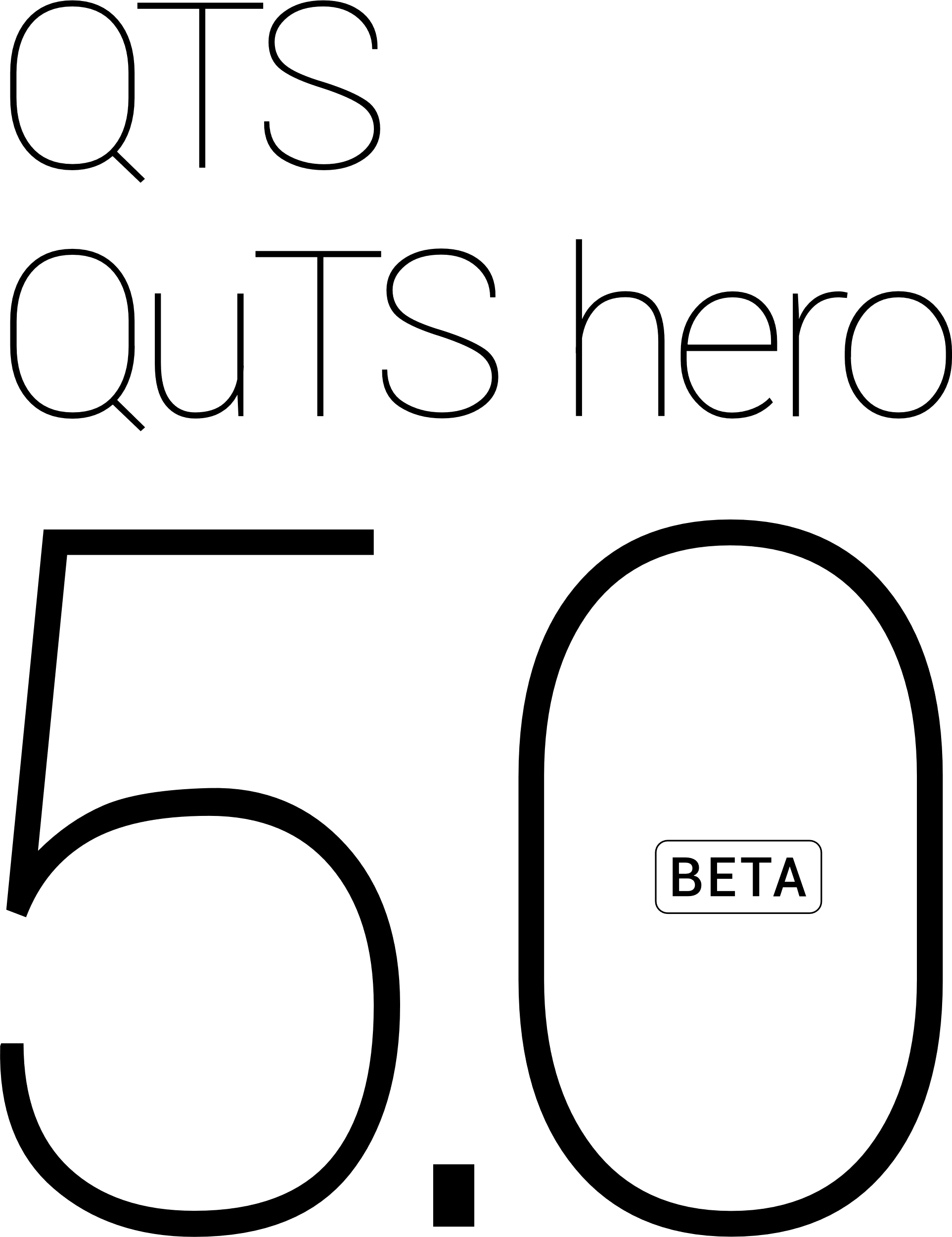 Copyright© 2021 QNAP Systems, Inc. All rights reserved. QNAP® and other names of QNAP Products are proprietary marks or registered trademarks of QNAP Systems, Inc. Other products and company names mentioned herein are trademarks of their respective holders.​​​​​​​​​